Громадський контроль за владою
Олександр Солонтай
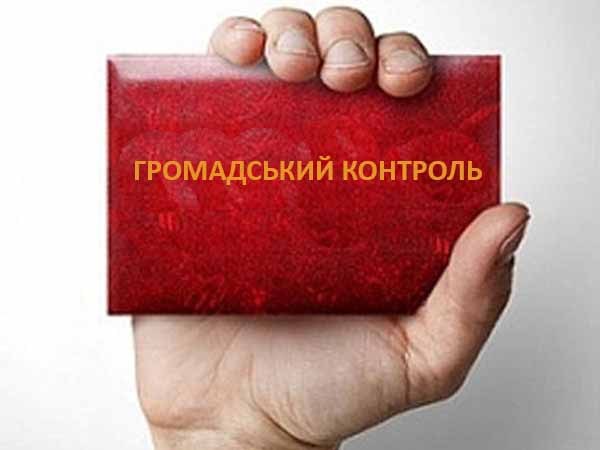 Читати рішення влади
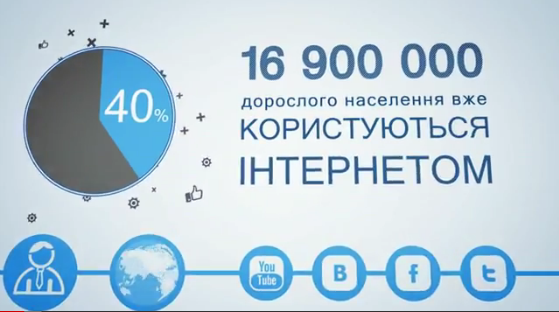 Всі документи в інтернеті
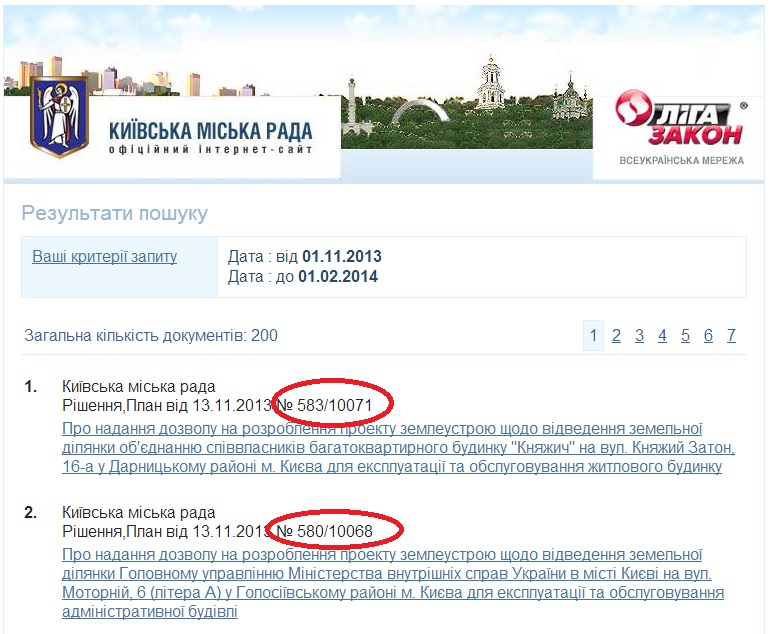 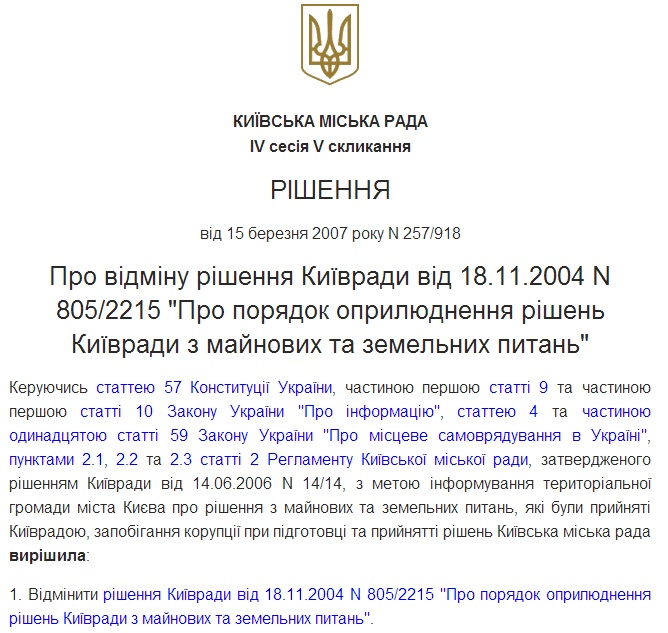 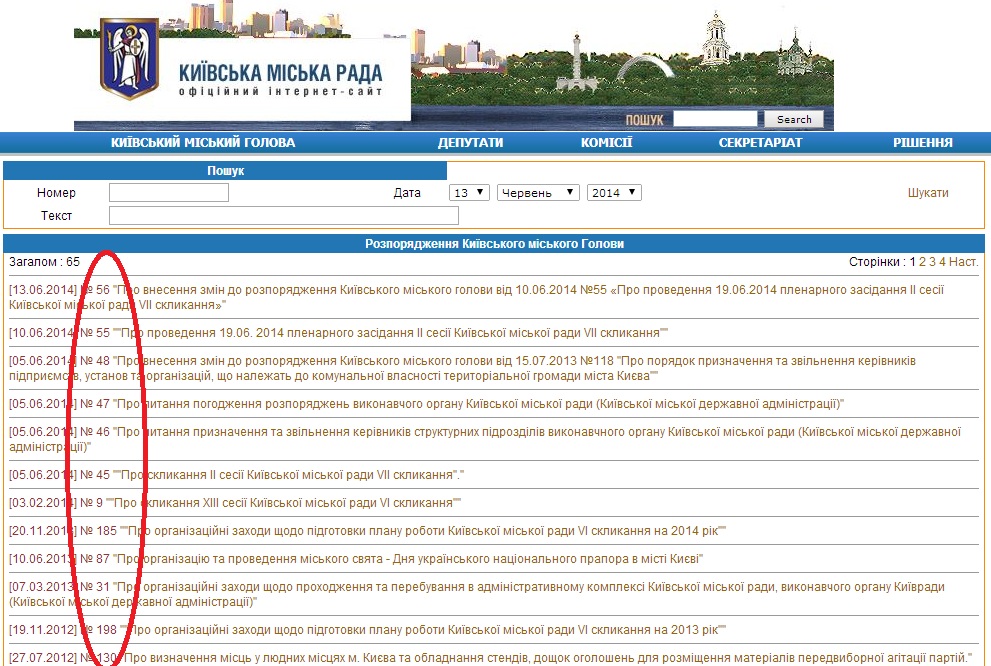 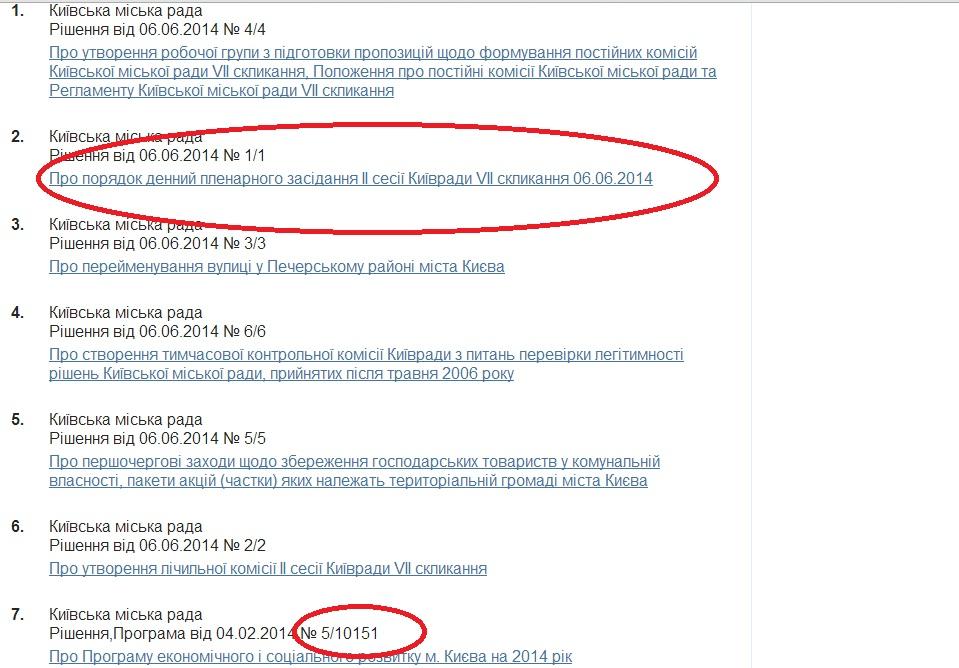 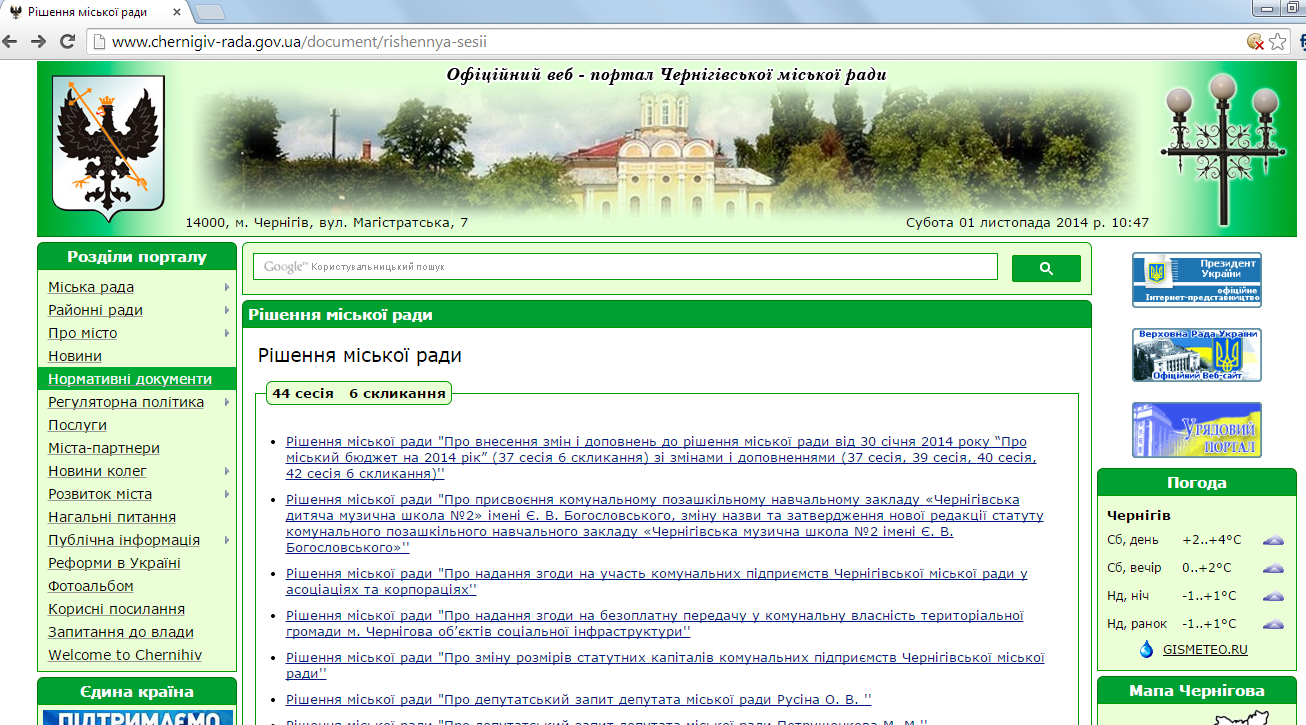 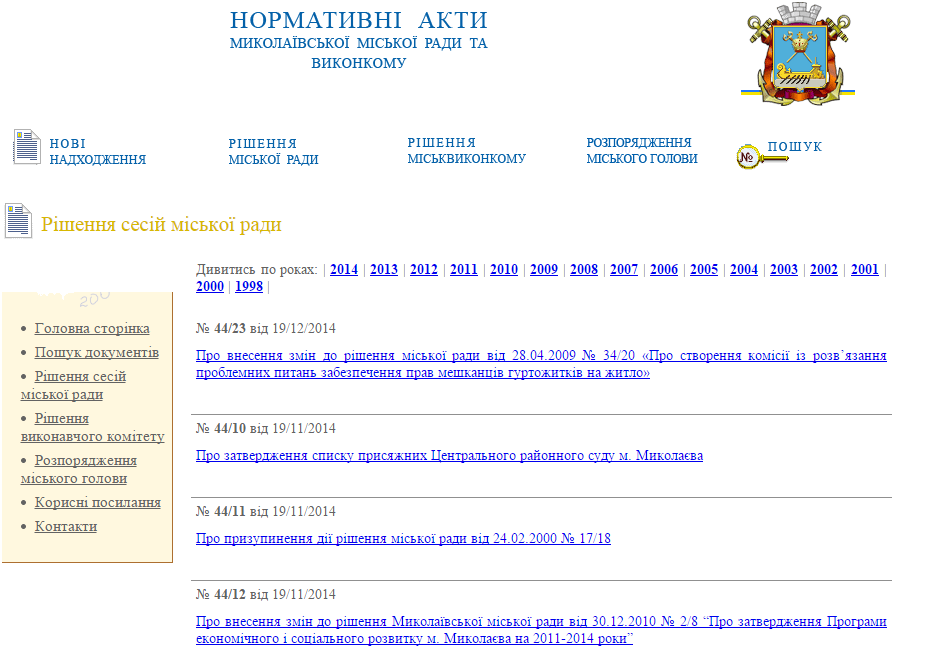 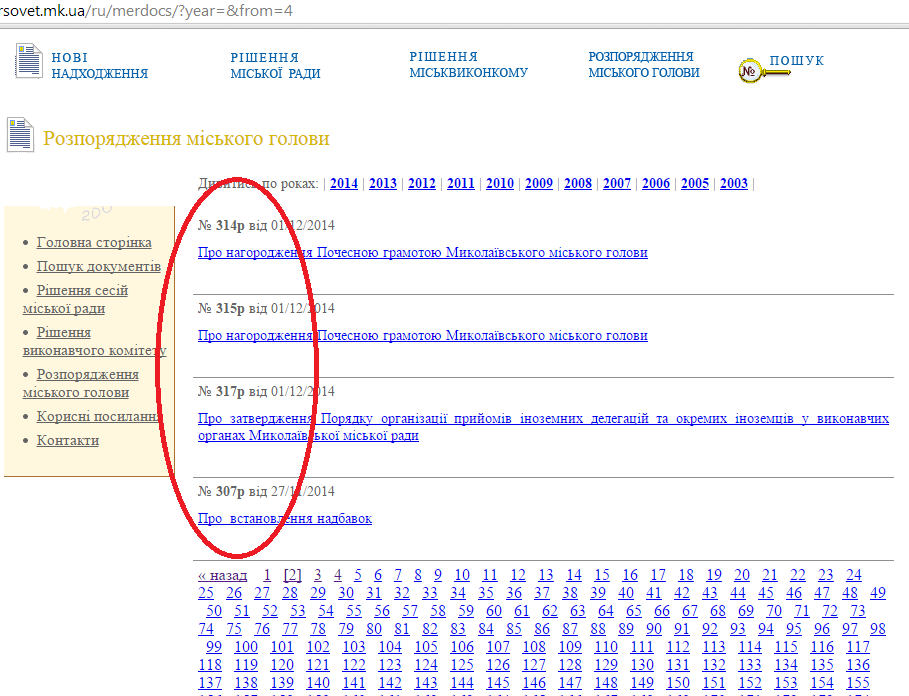 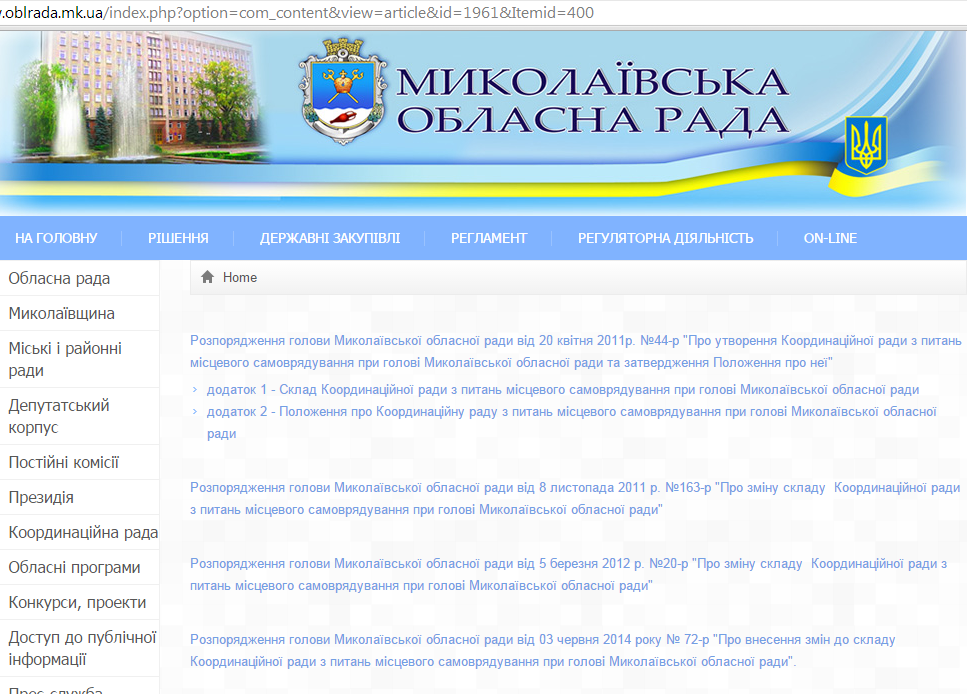 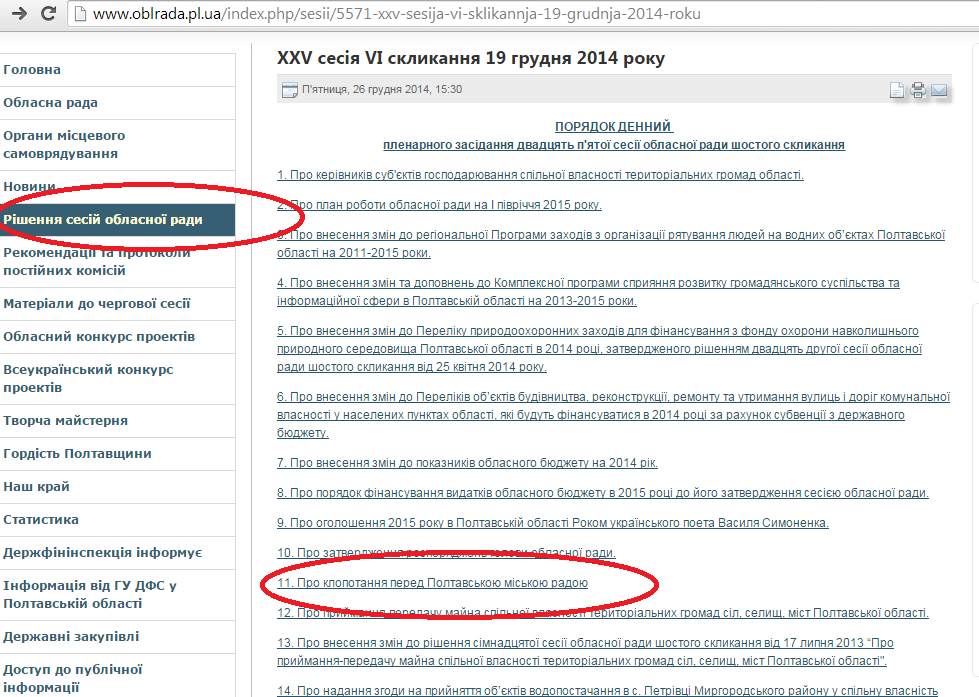 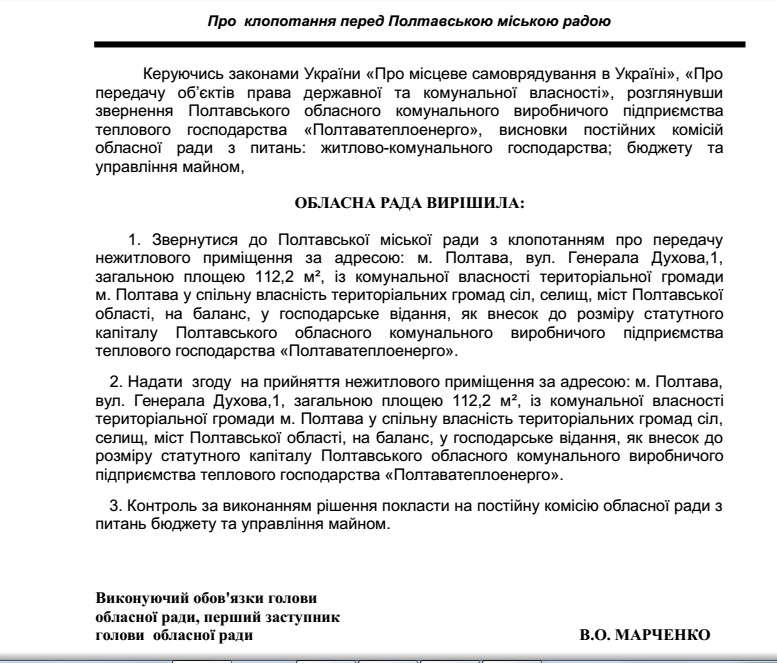 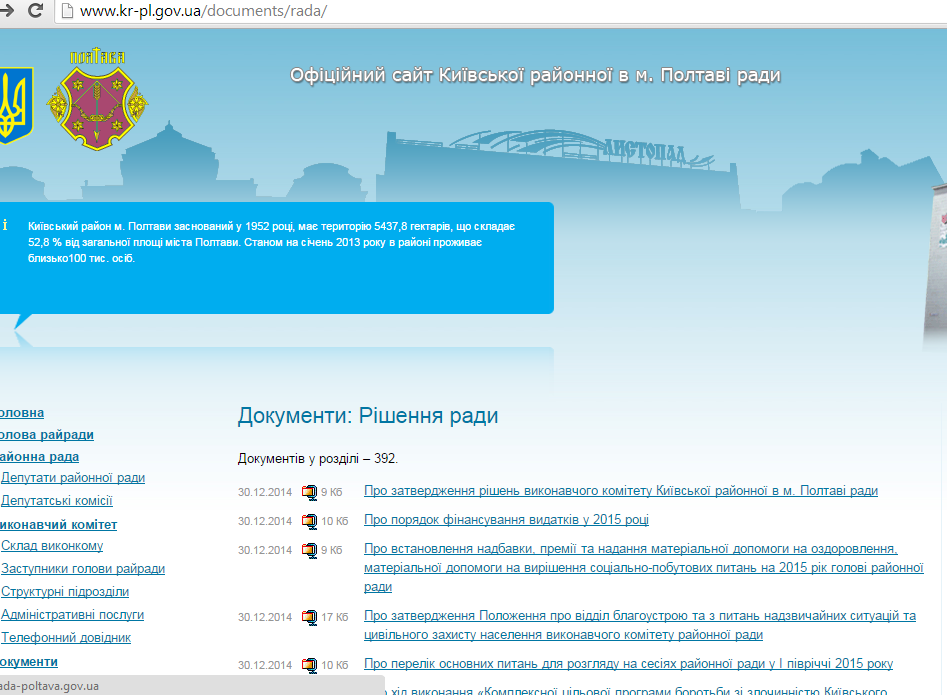 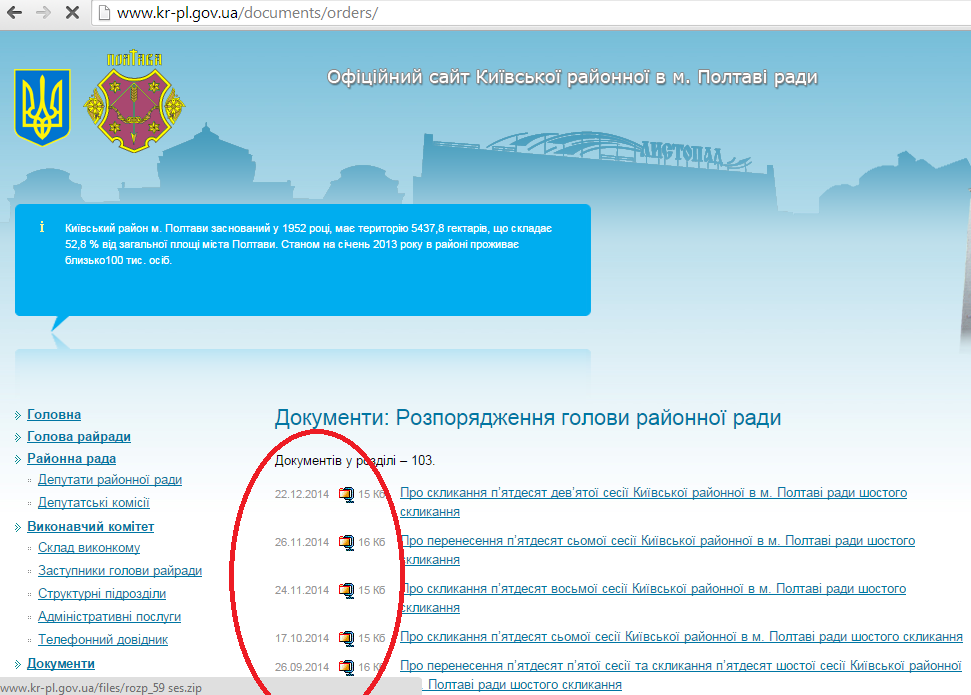 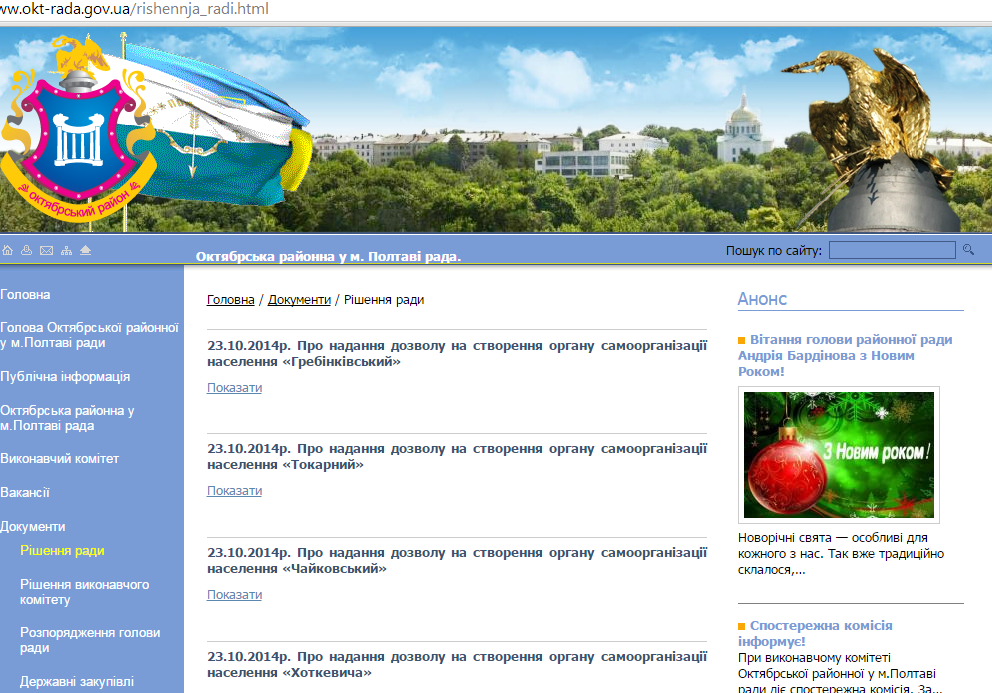 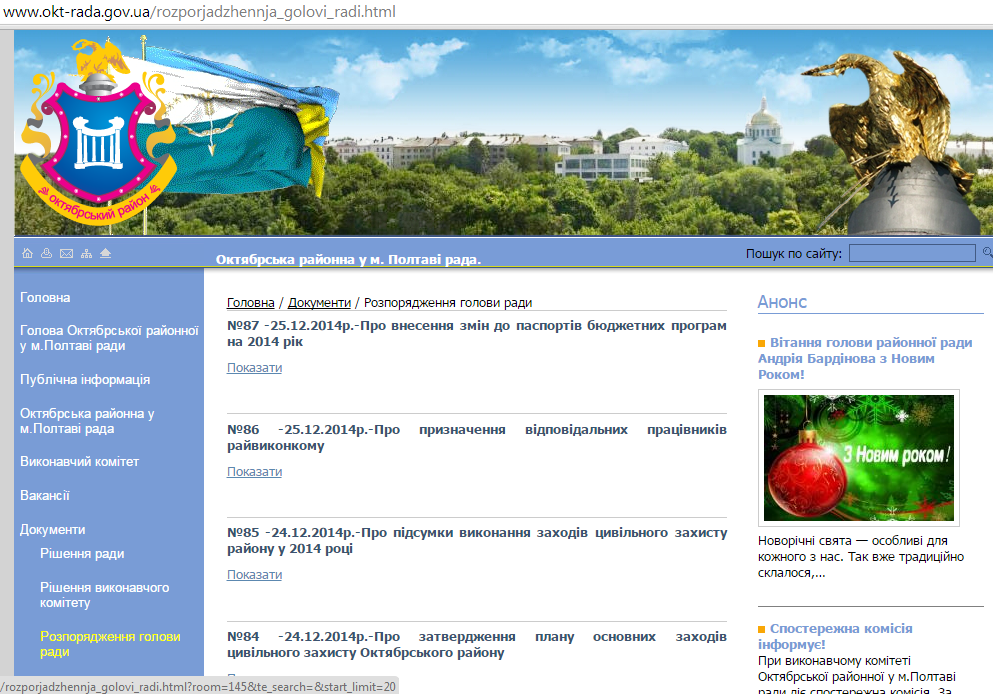 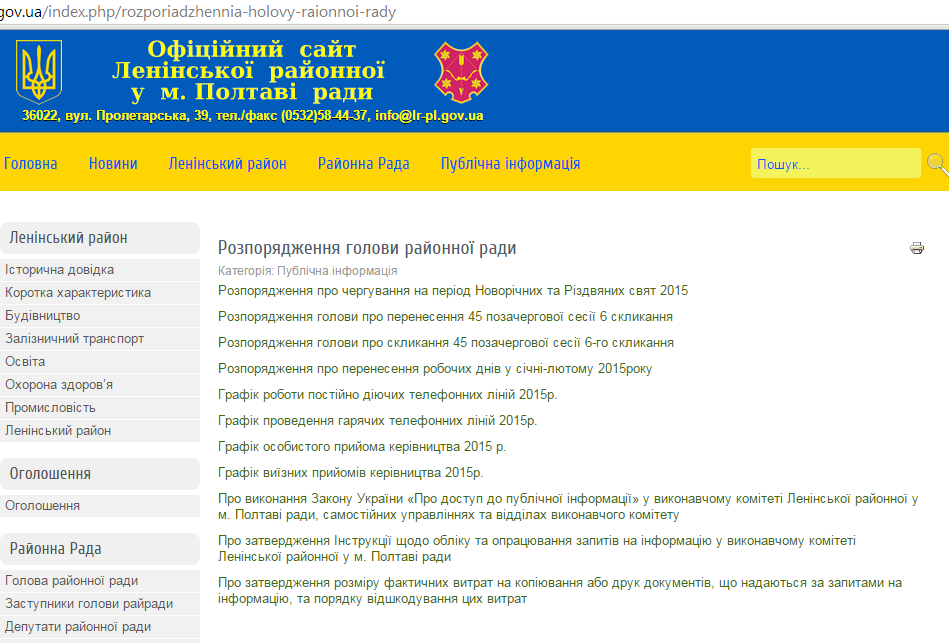 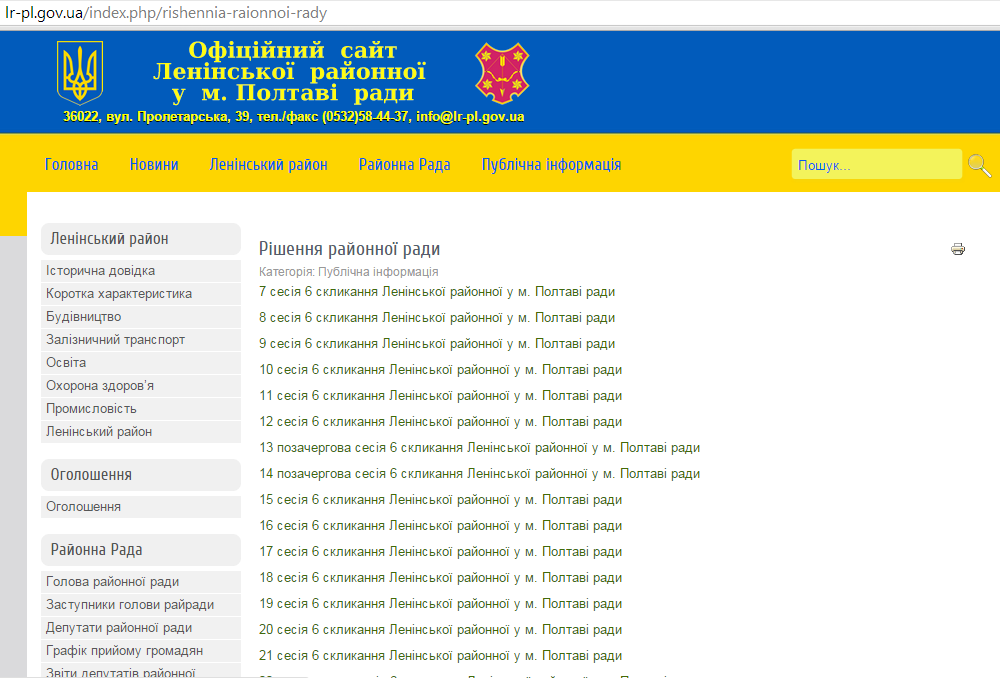 Вивчати плани та наміри
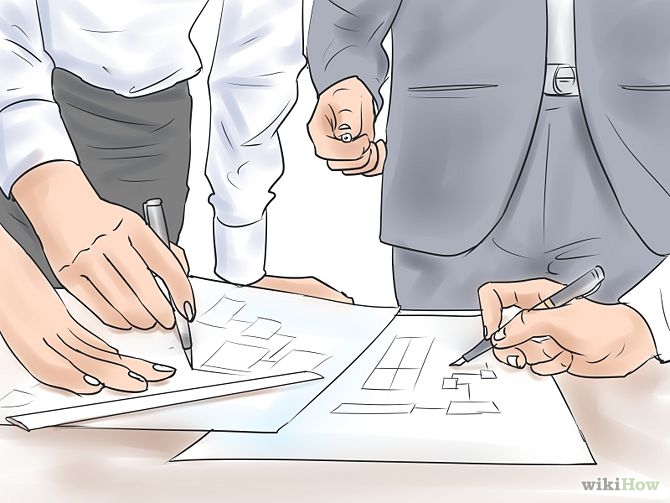 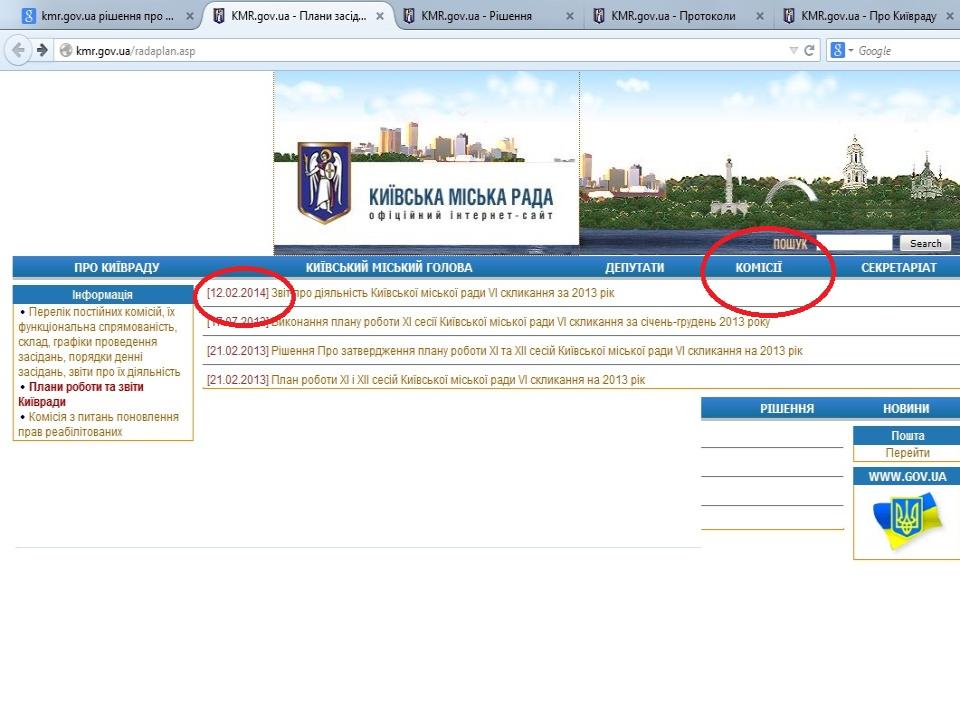 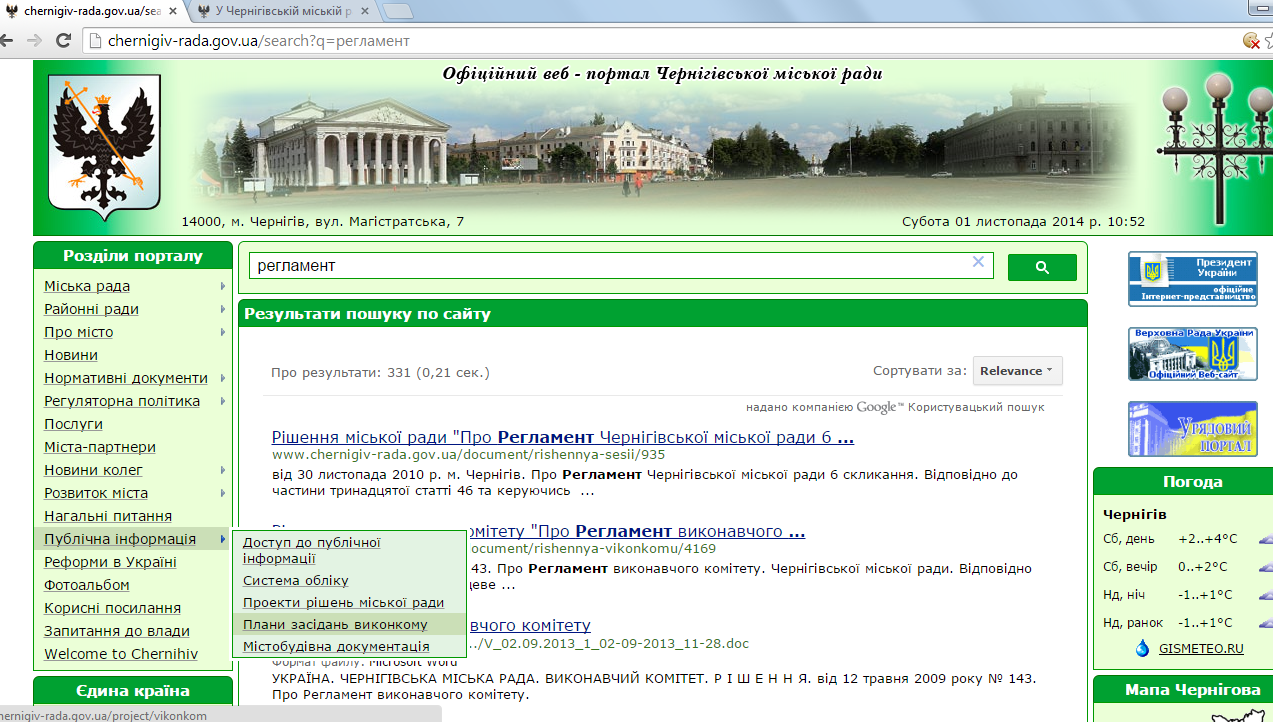 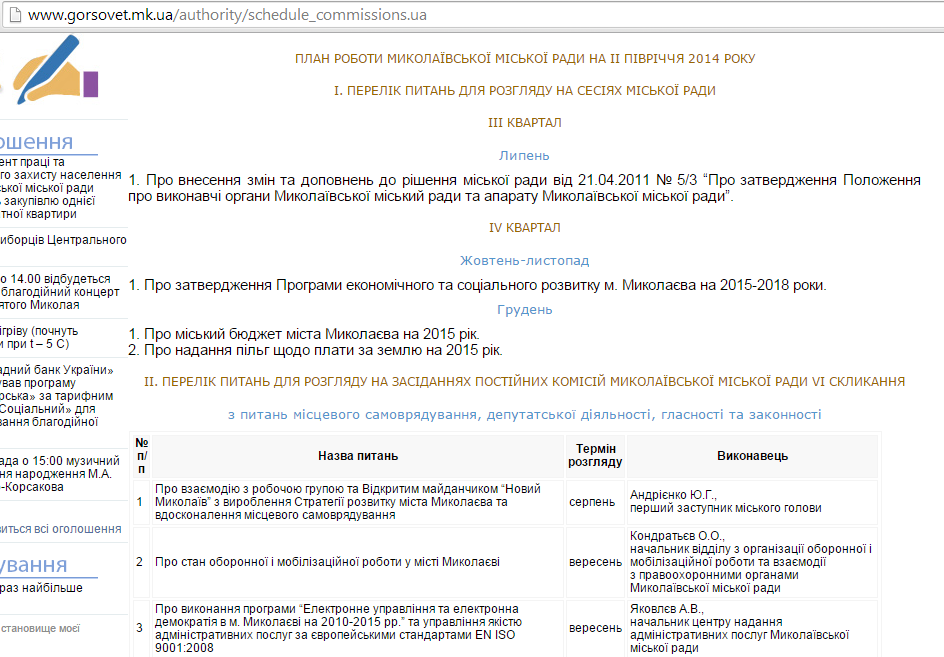 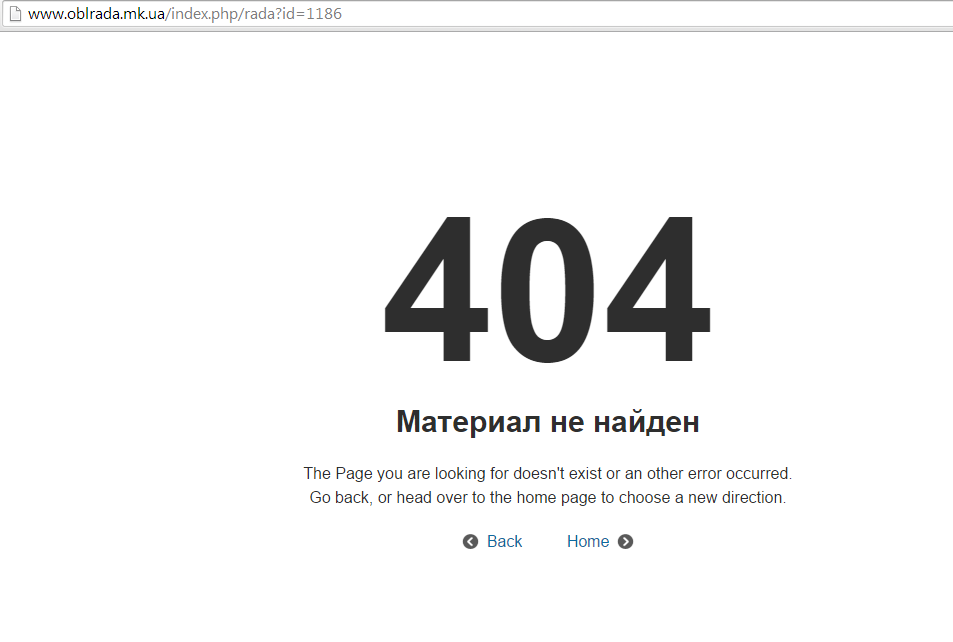 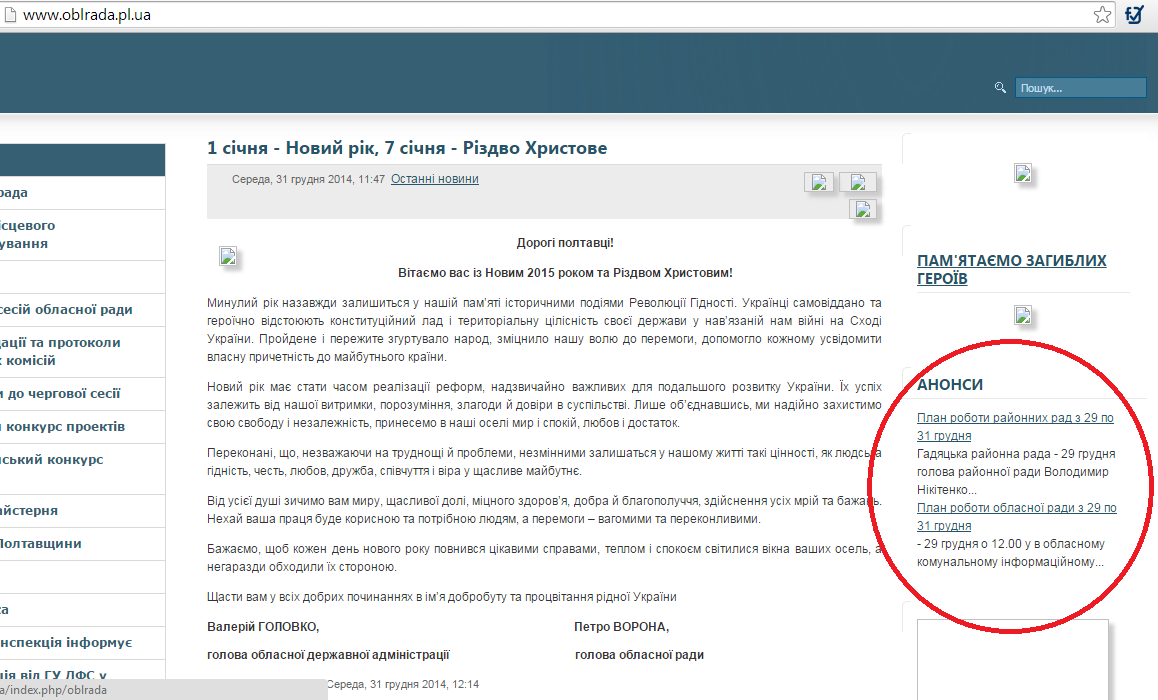 Спостерігати за правилами
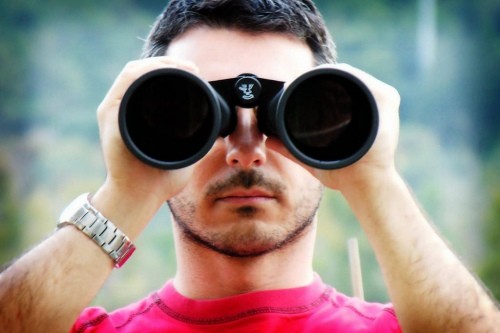 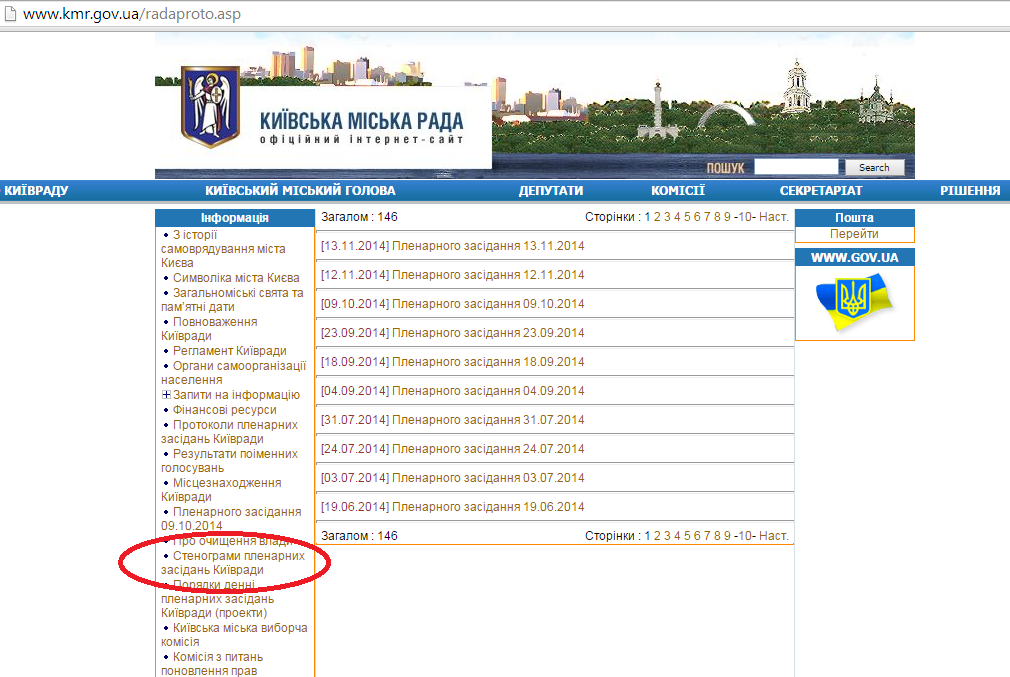 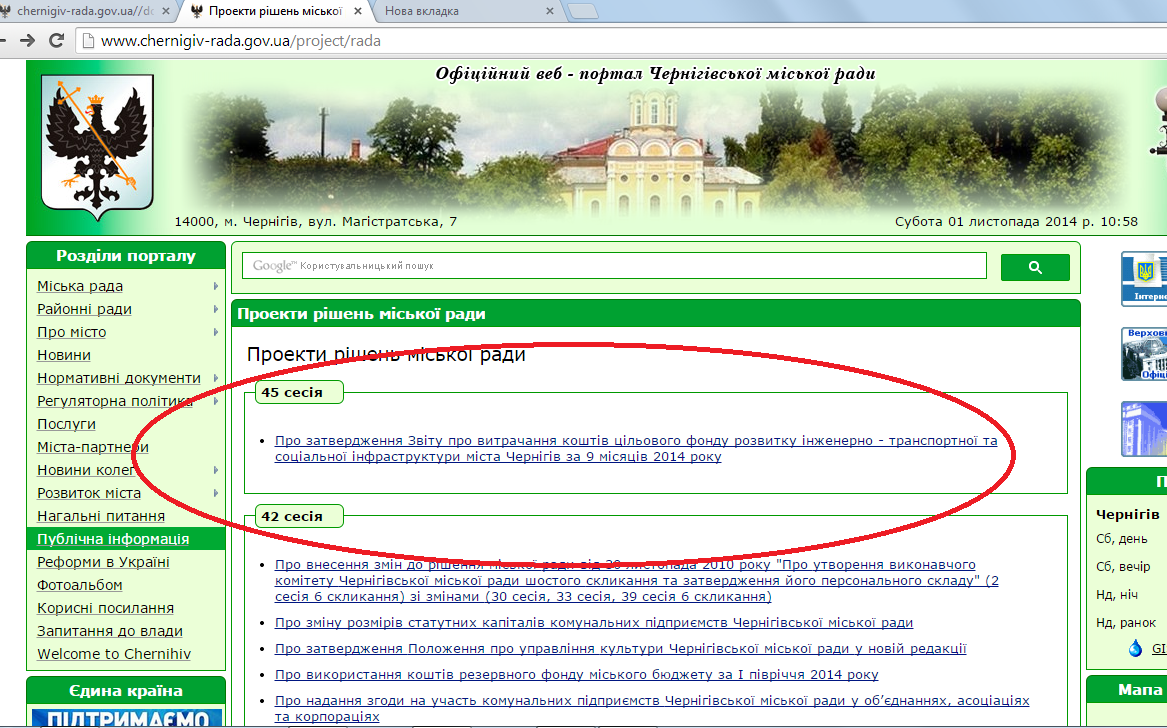 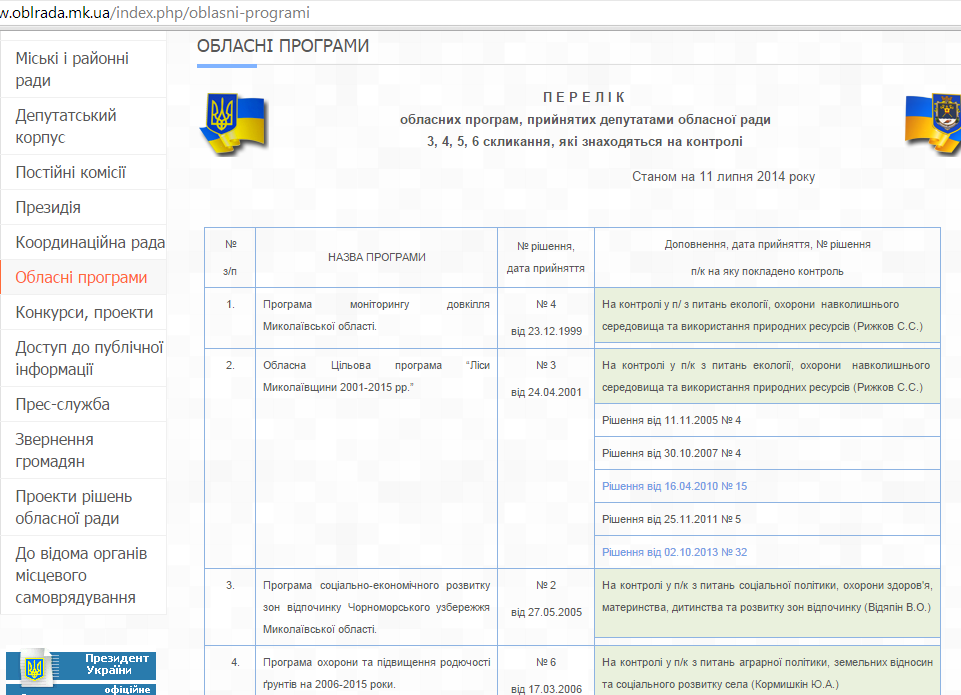 Протоколи відкрито!
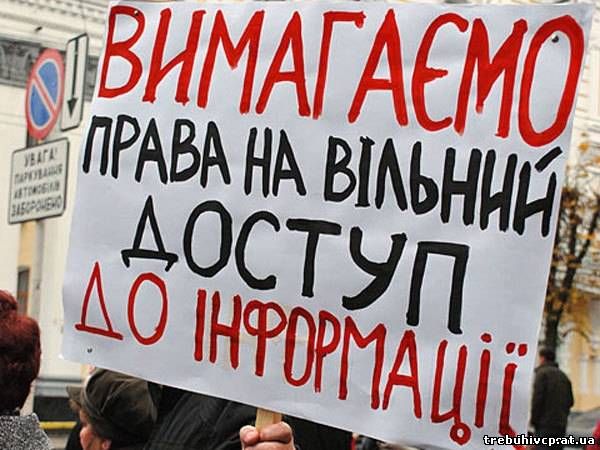 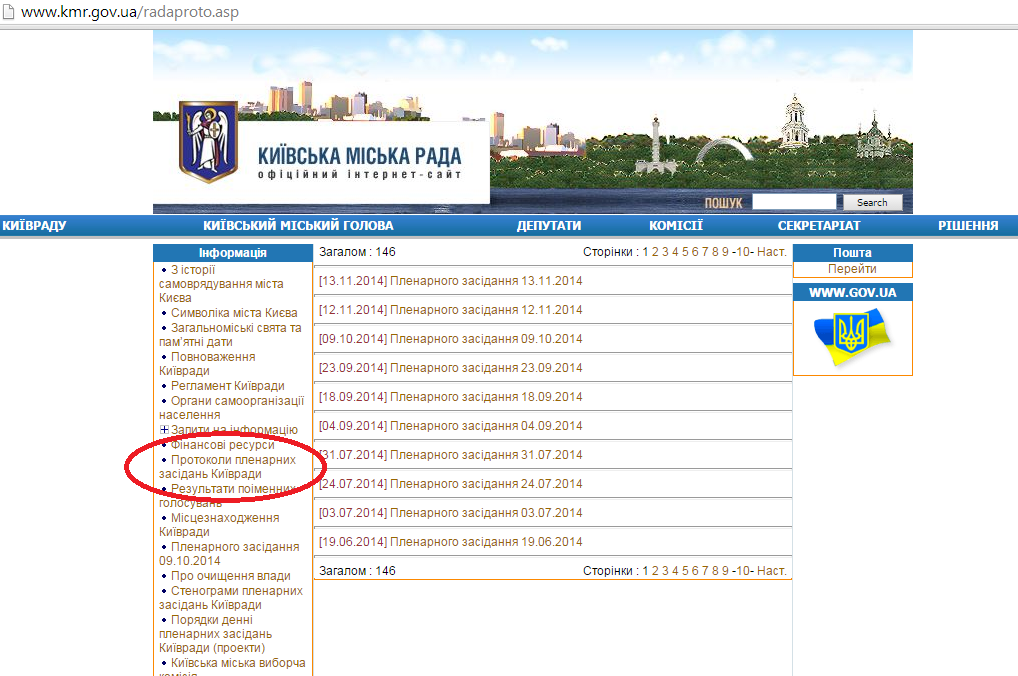 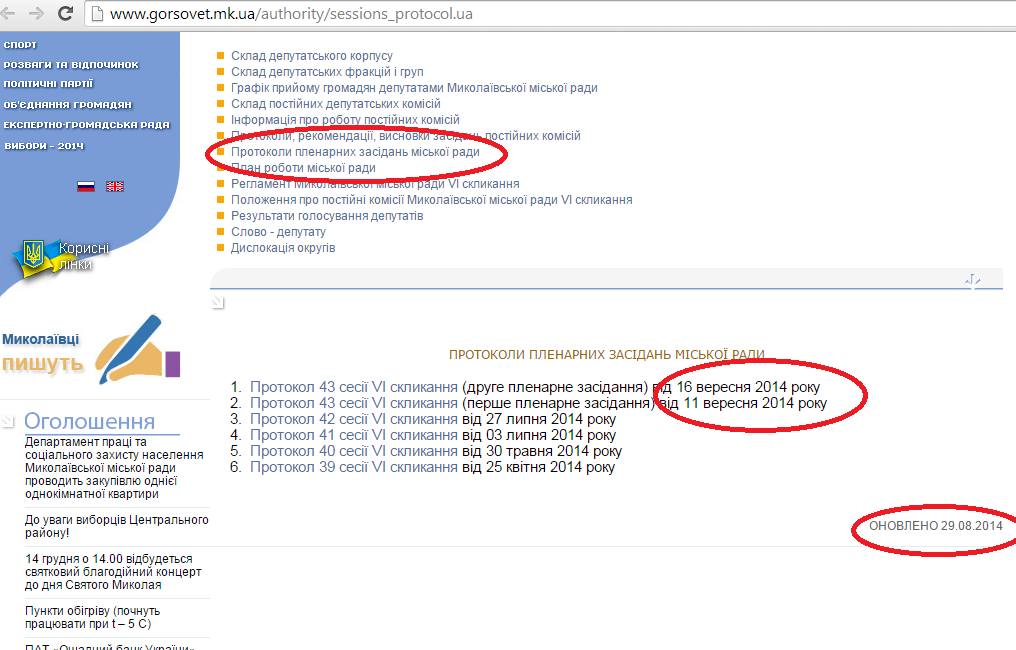 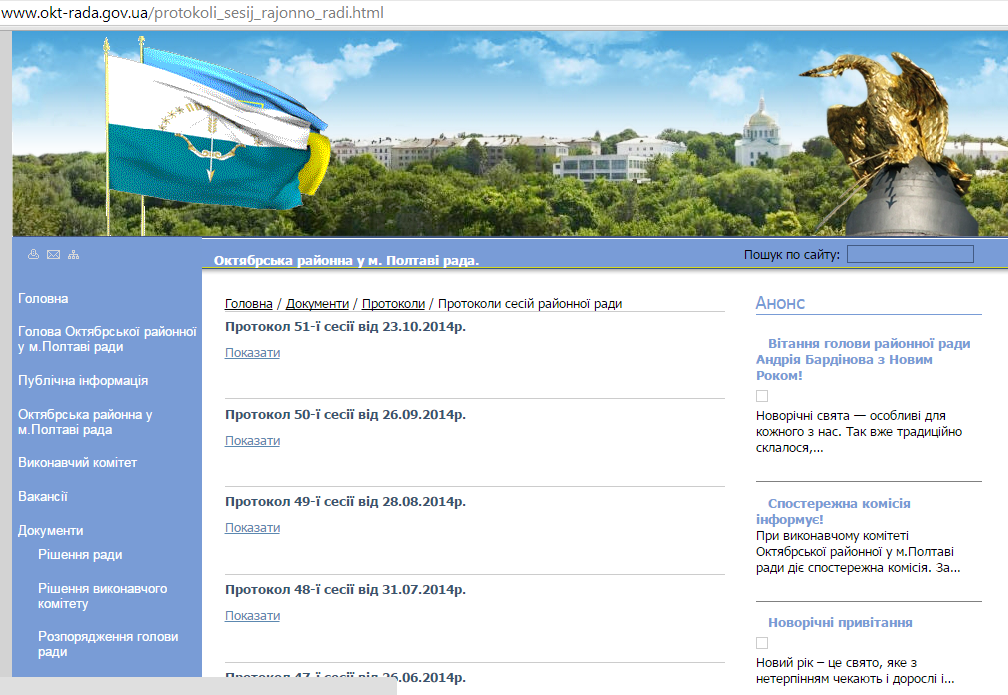 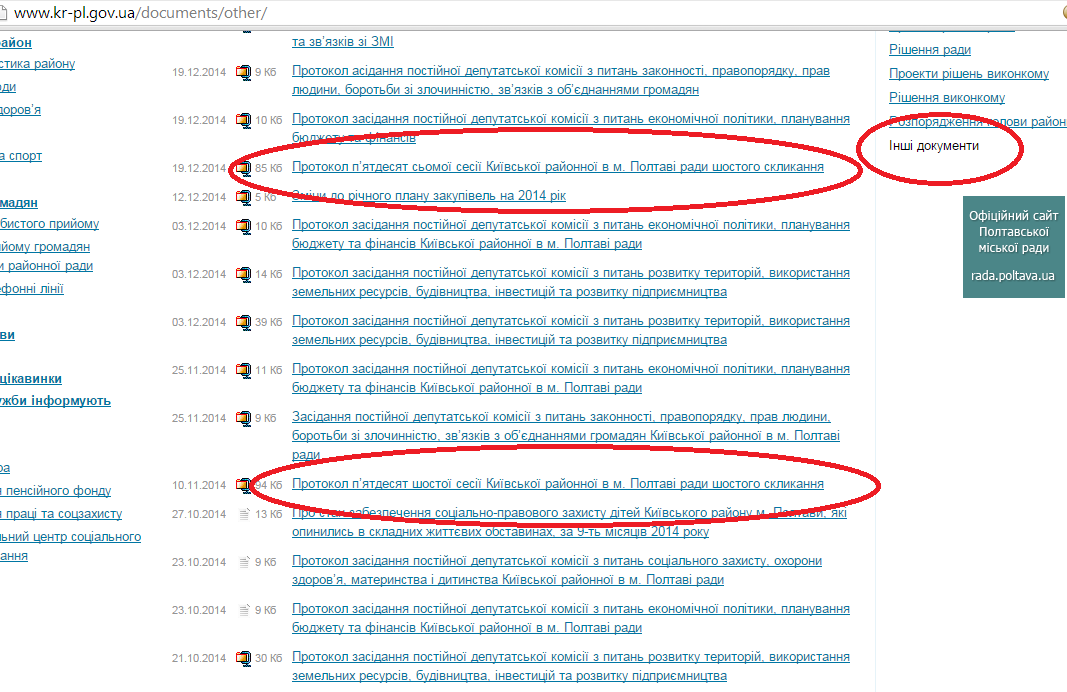 Вільний вхід на засідання
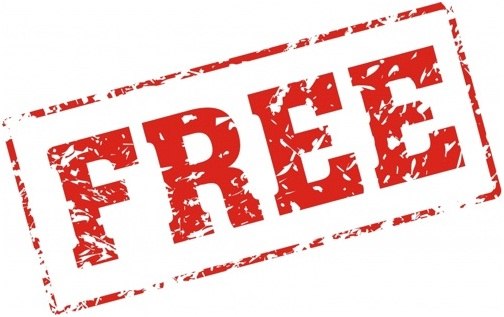 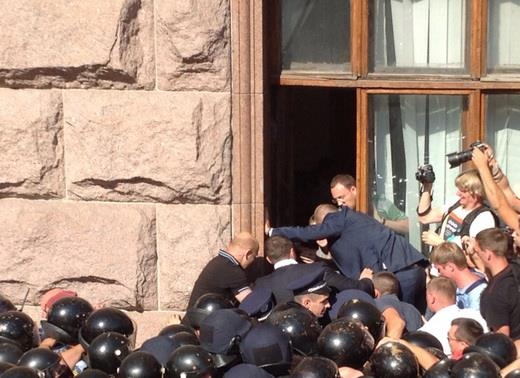 Читати проекти документів
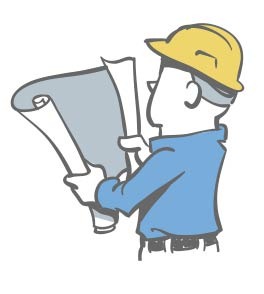 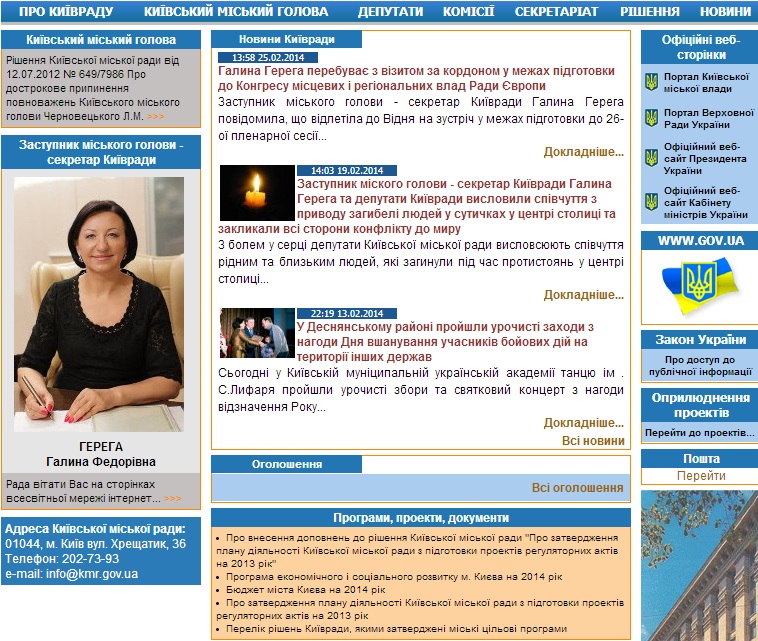 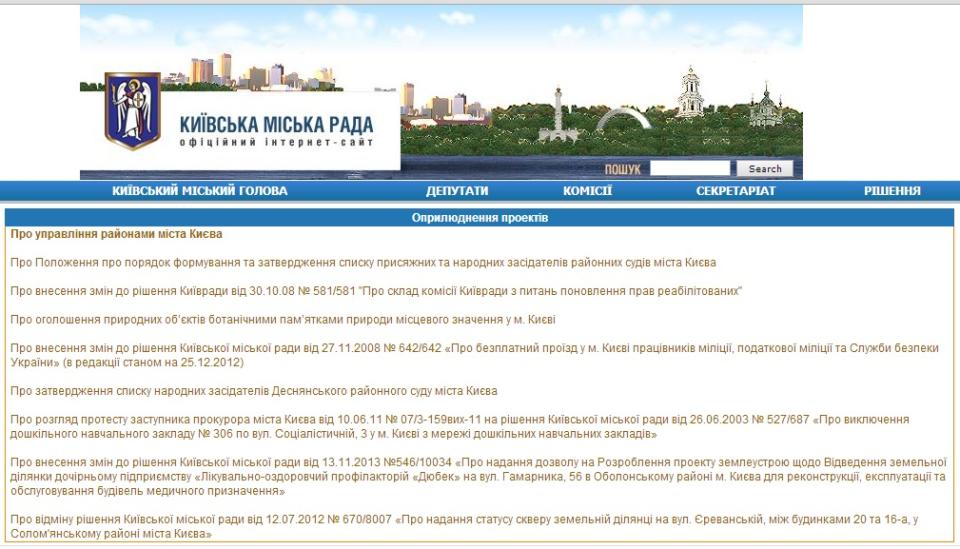 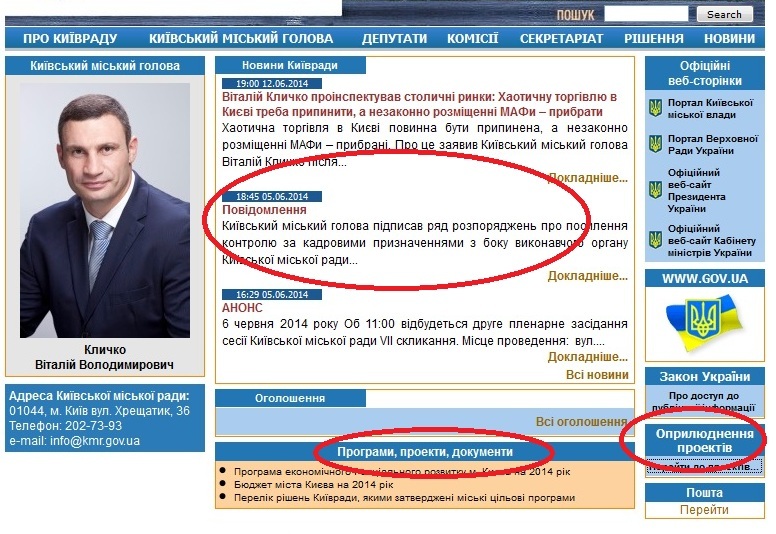 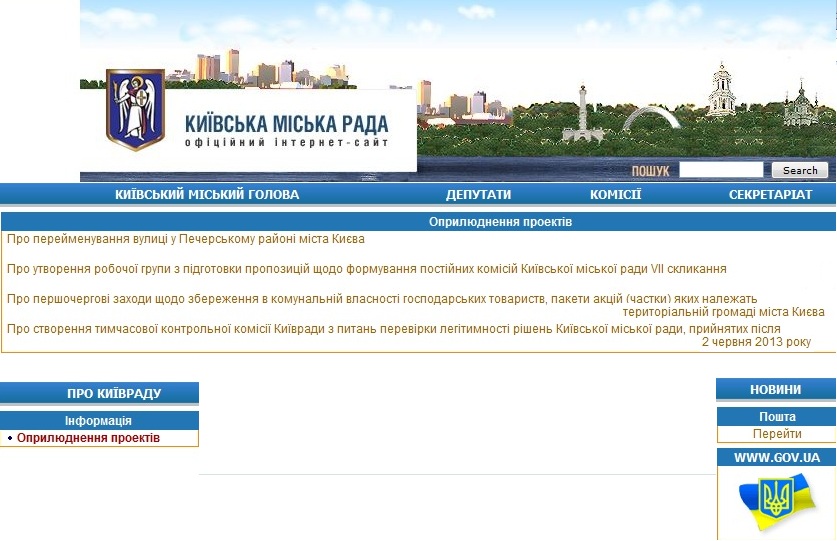 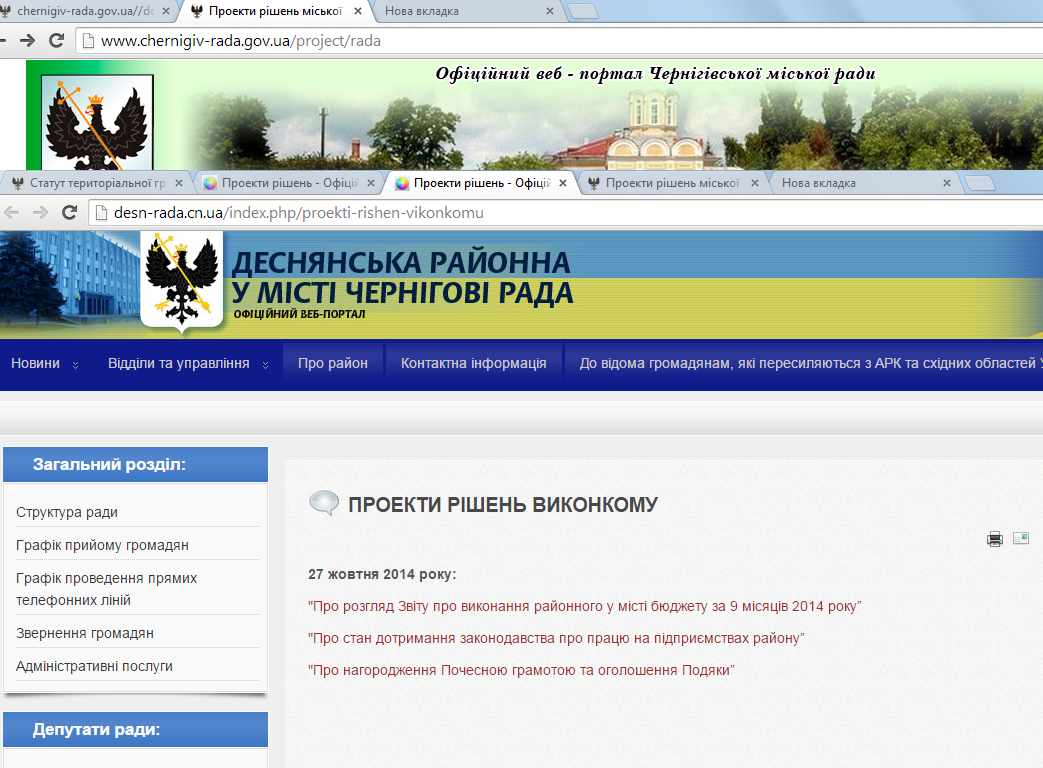 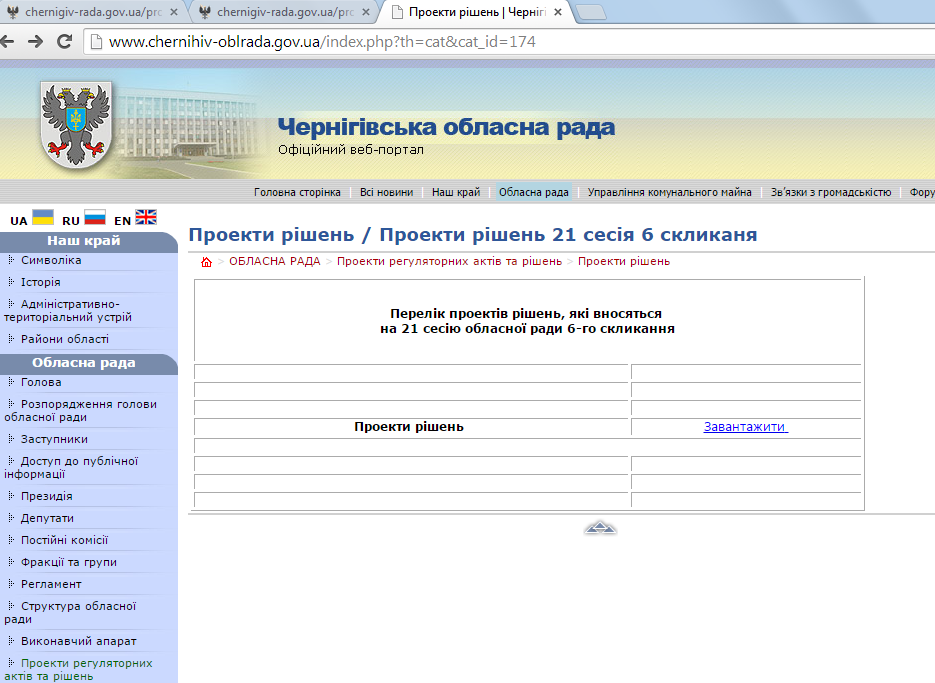 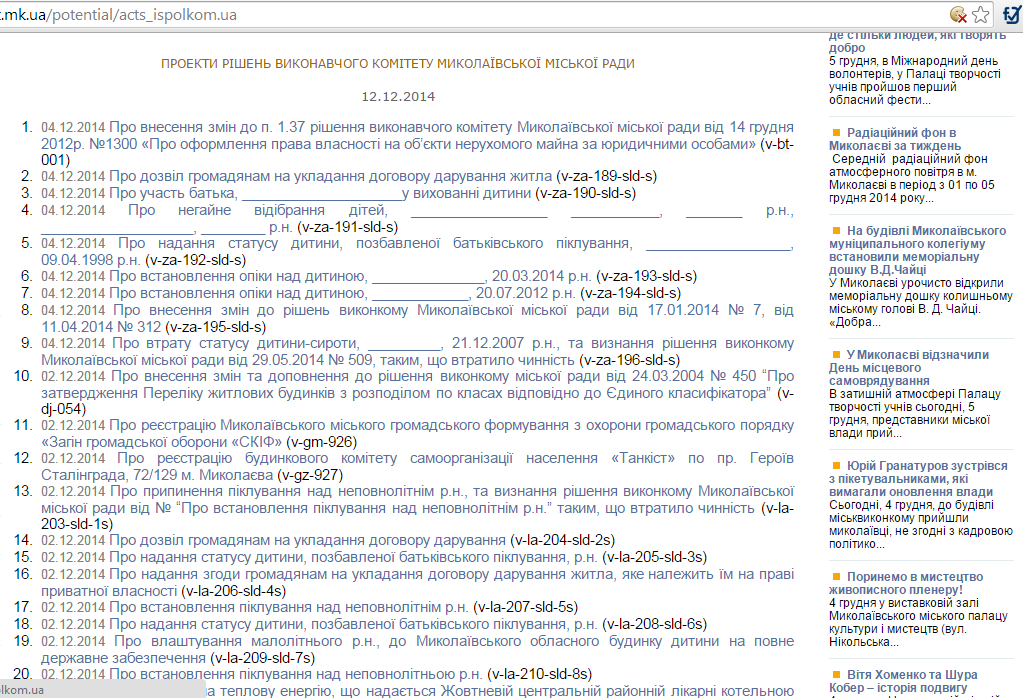 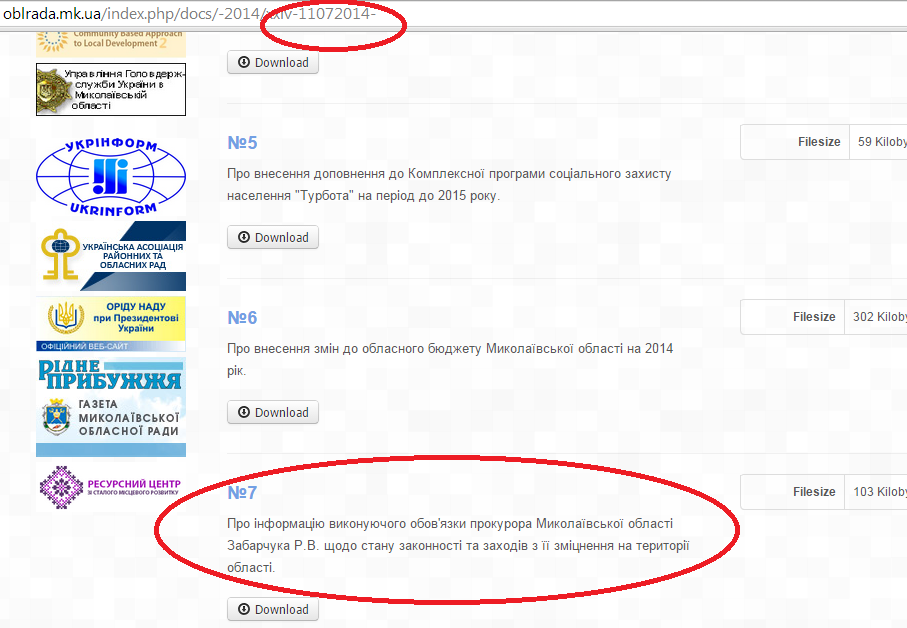 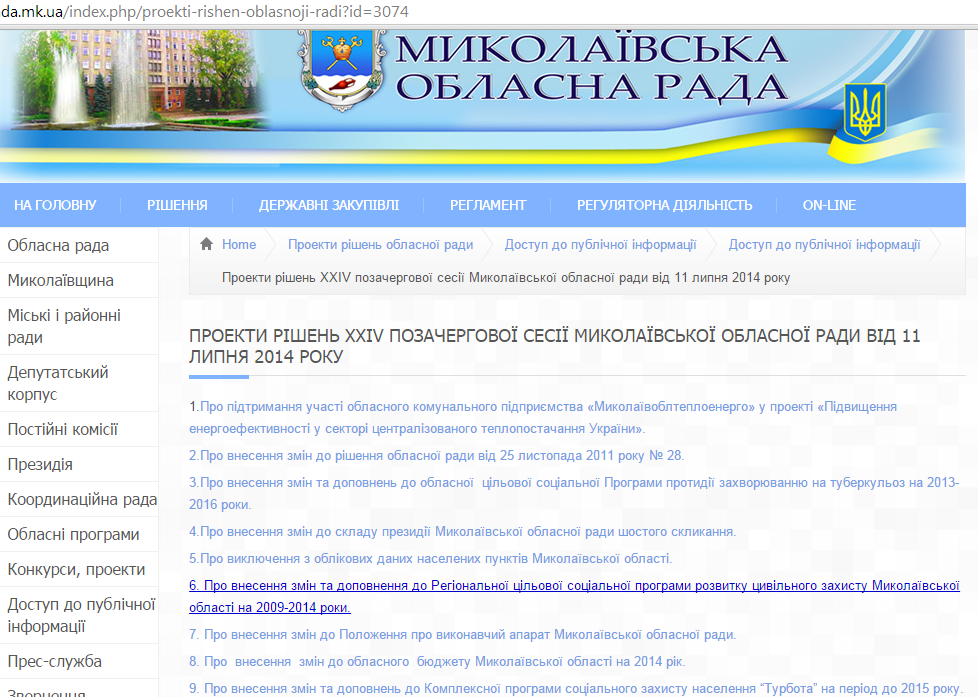 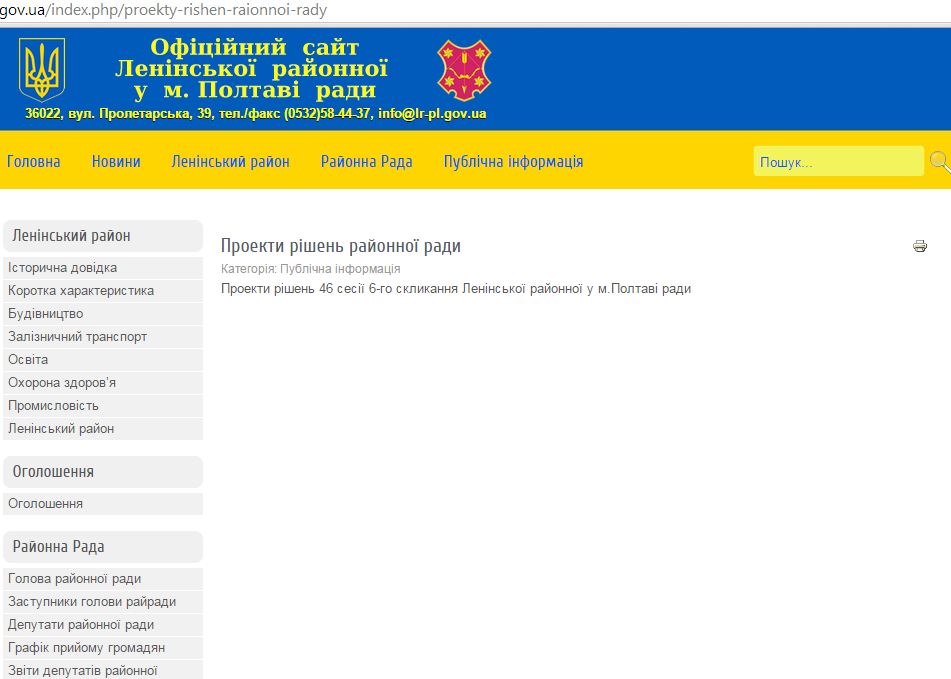 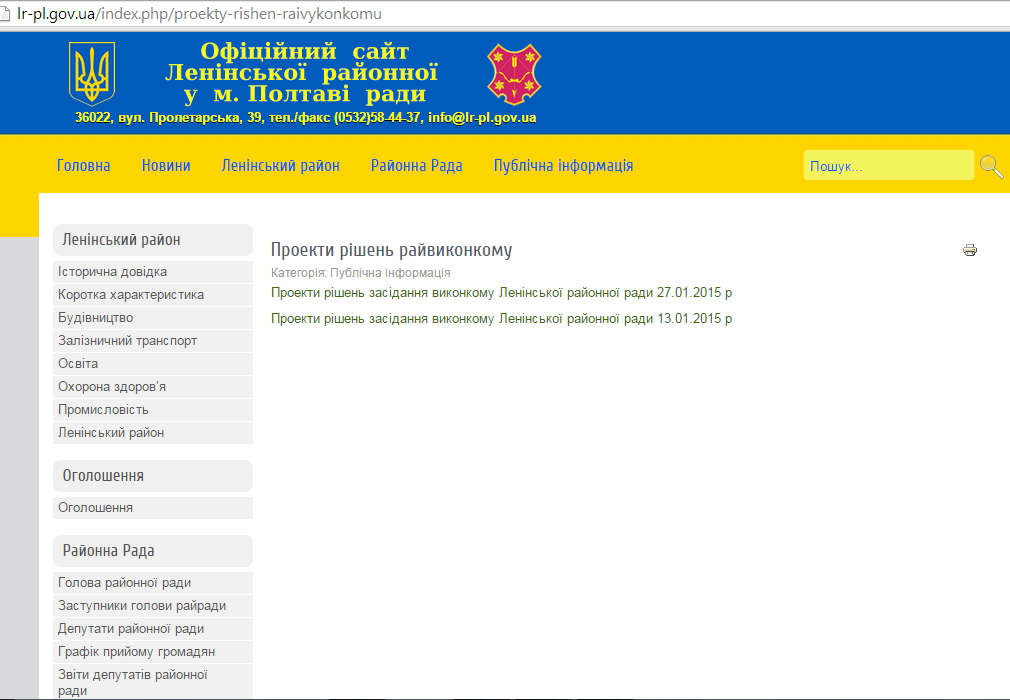 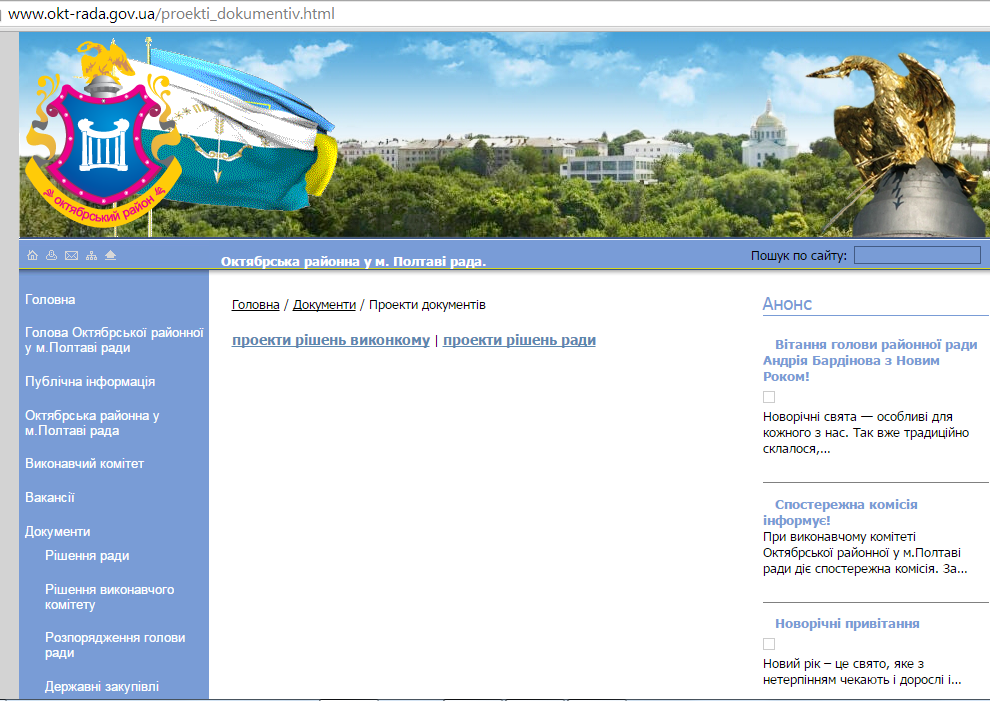 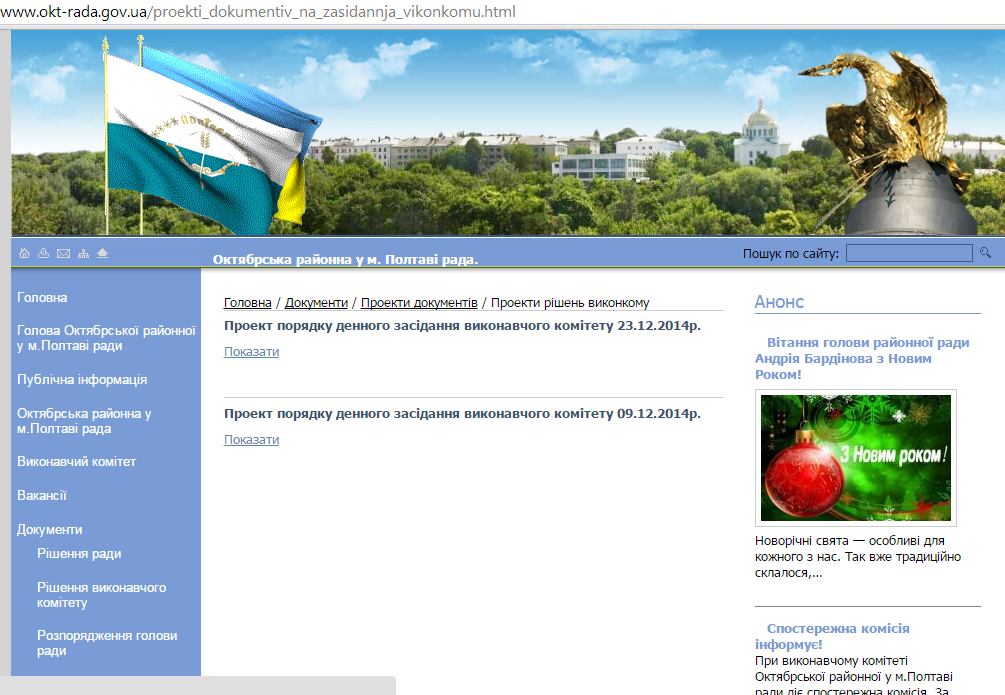 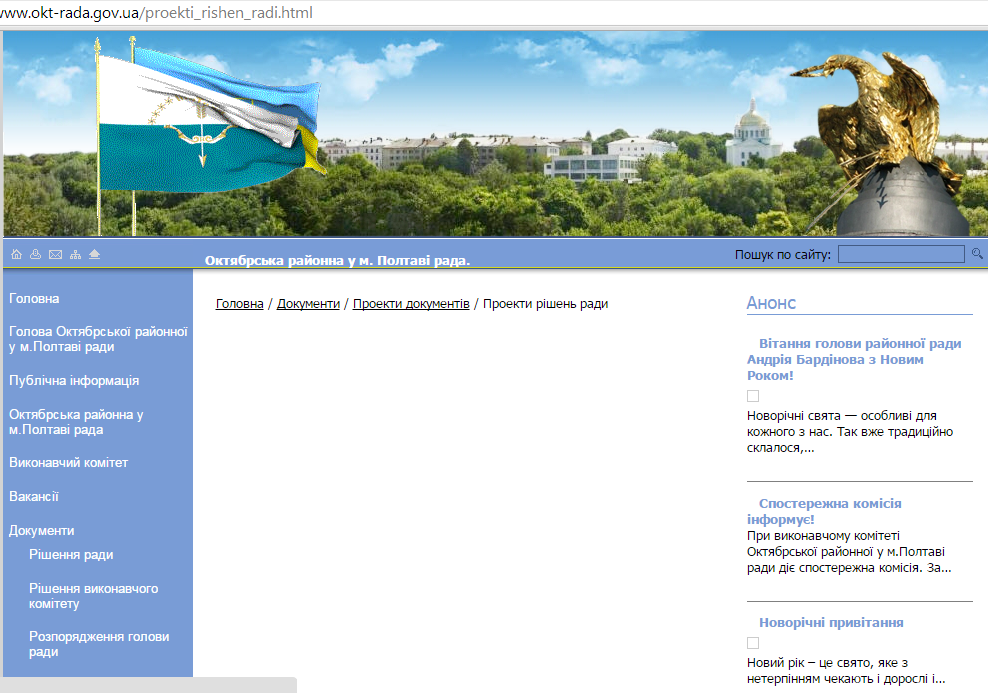 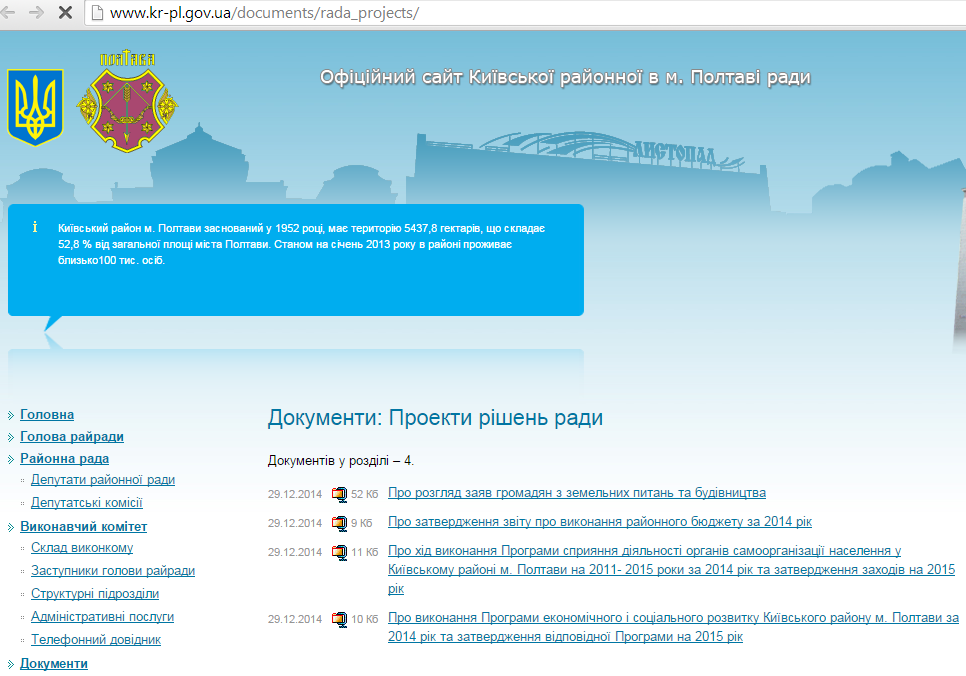 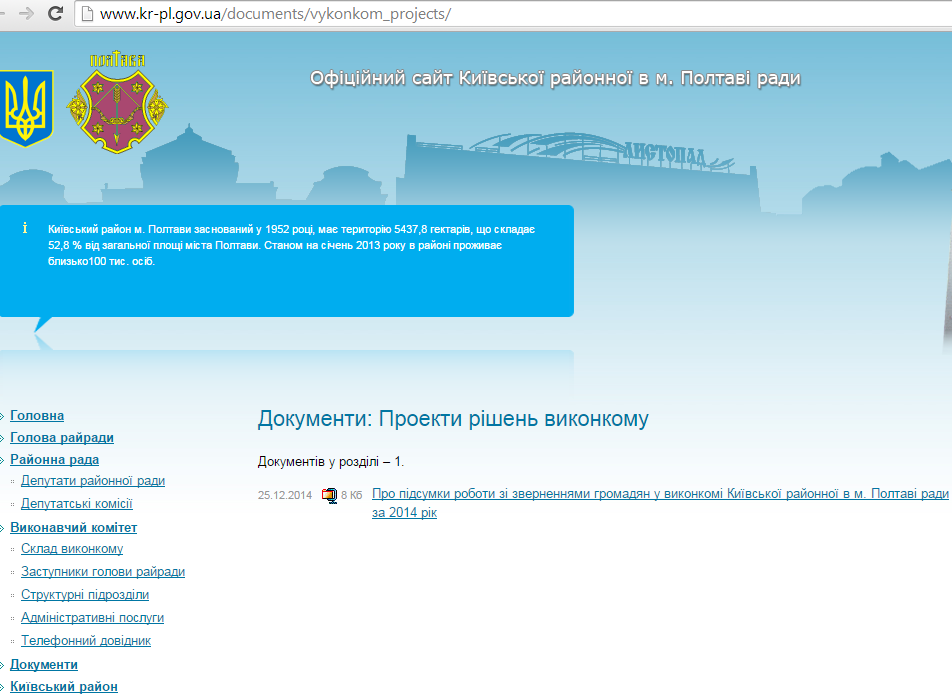 Відкрито доступ до документів депутатських комісій
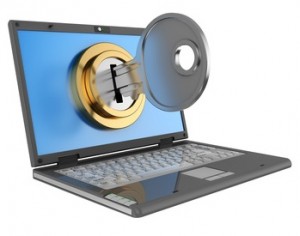 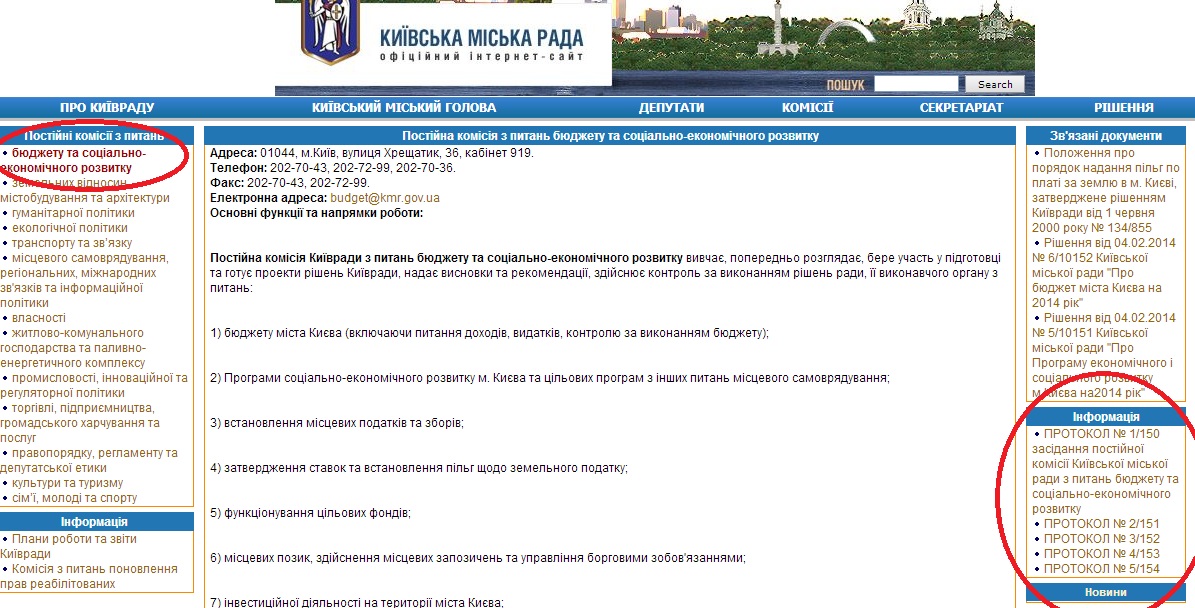 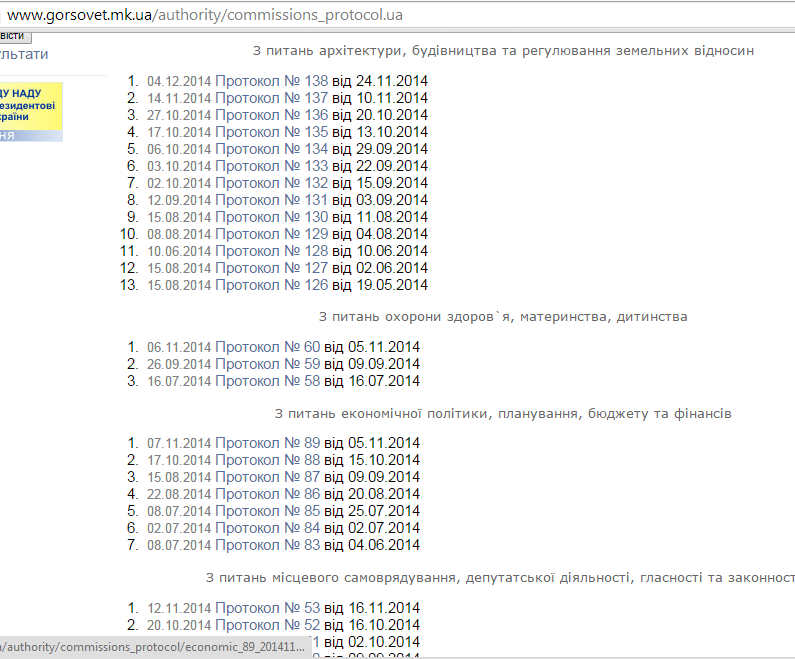 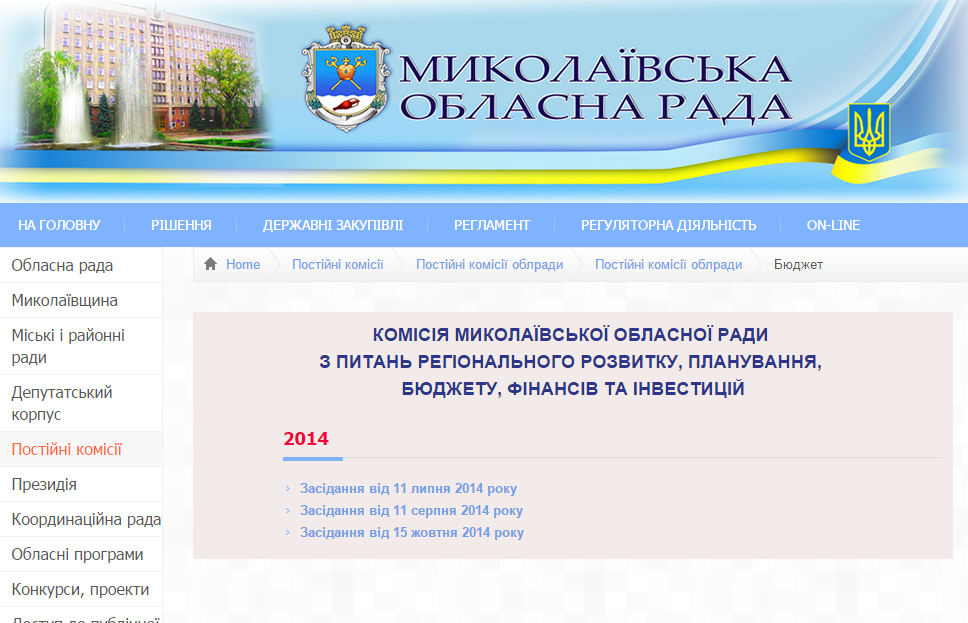 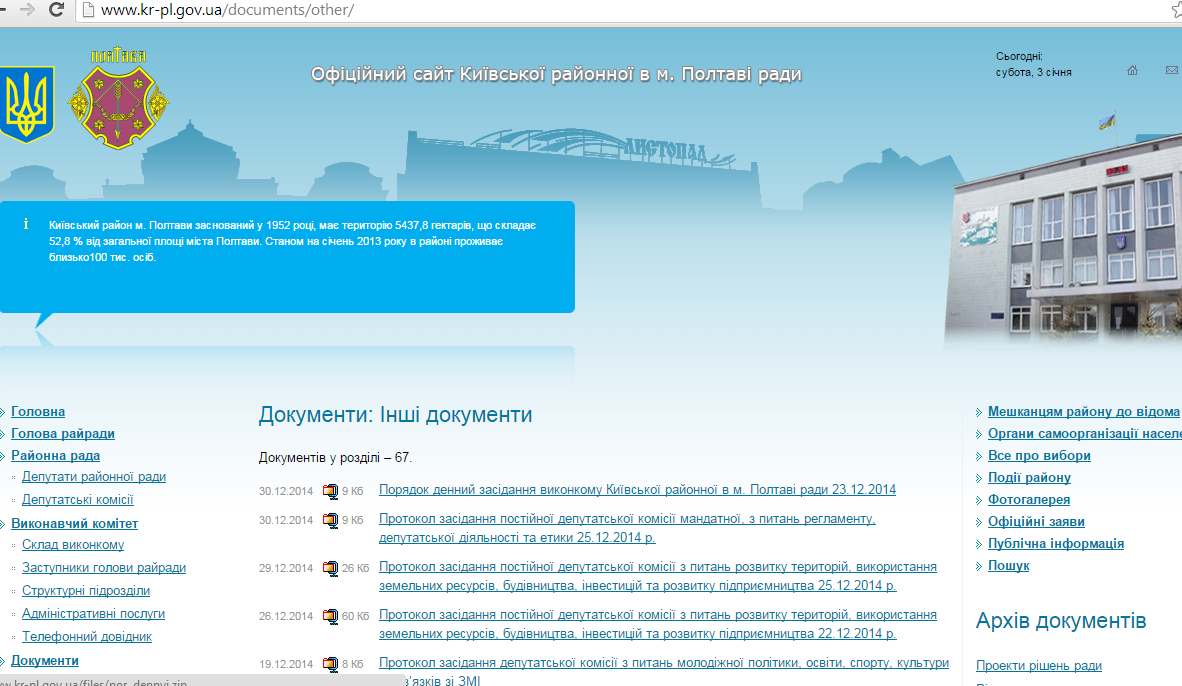 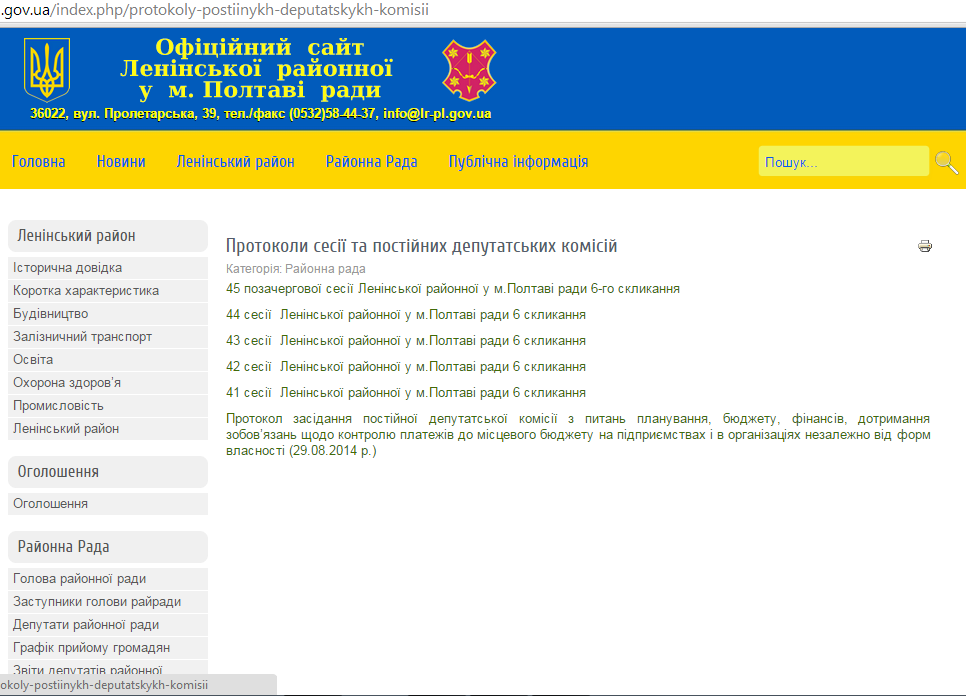 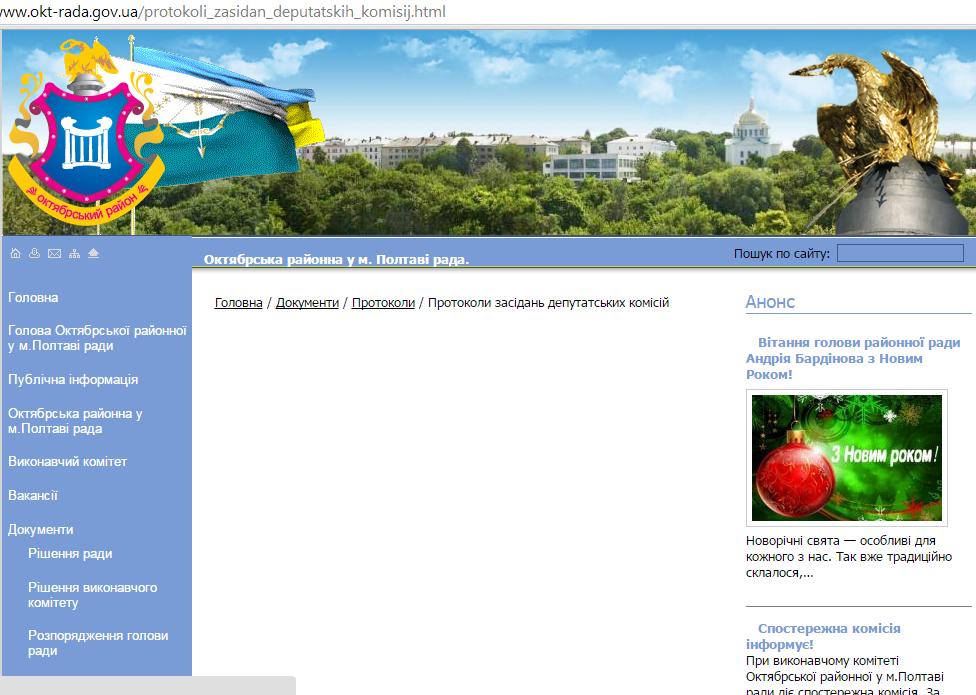 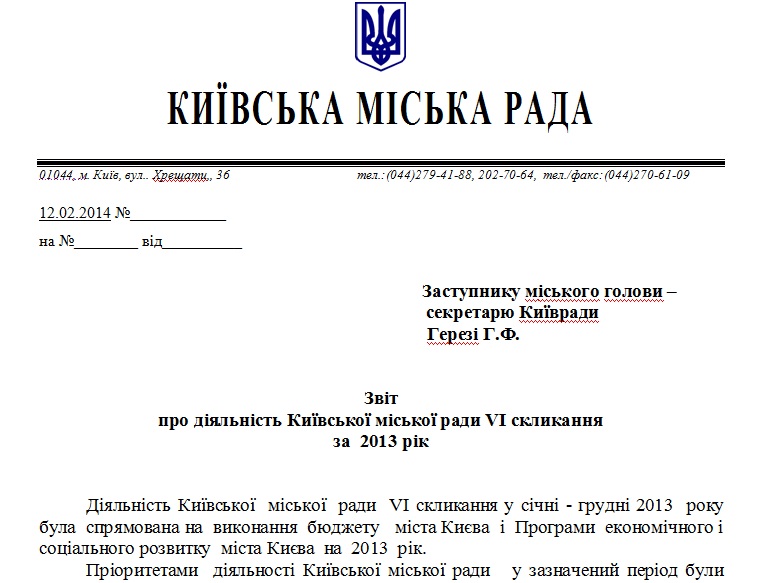 Форми не передбачені законом, АЛЕ….
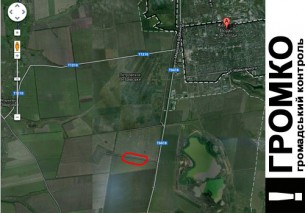 Онлайн-трансляції
Регламент ради, рішення про веб-сайт ради або порядок реалізації висвітлення може передбачати трансляції:- сесій, засідань ради;- постійних депутатських комісій;- президій ради;- заходів ради.
Приклад з Кіровоградської обласної ради:
Камера в зал сесійних засідань:
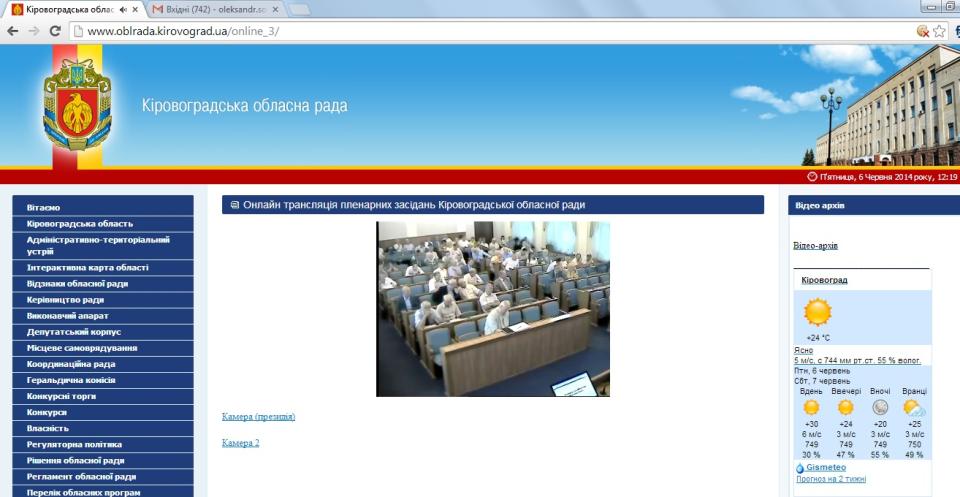 Камера на президію ради, на головуючого під час засідання:
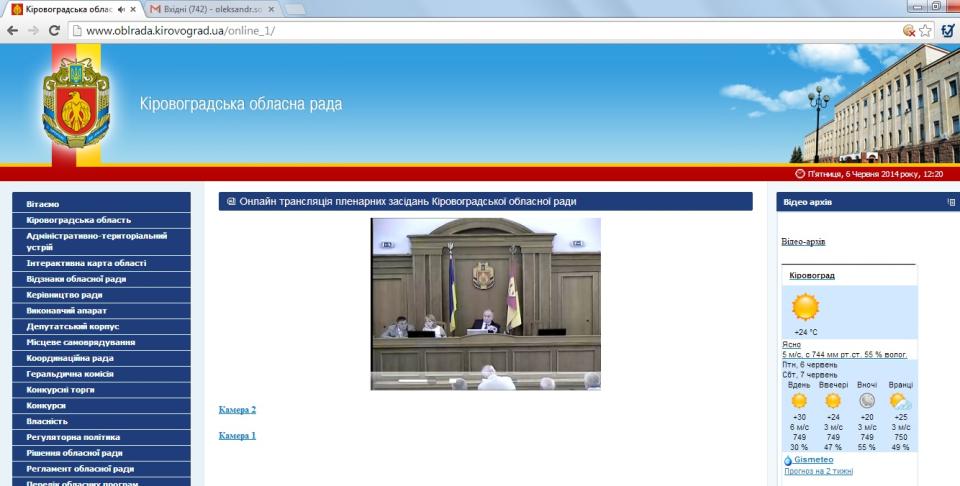 Відео-архів для збереження записів
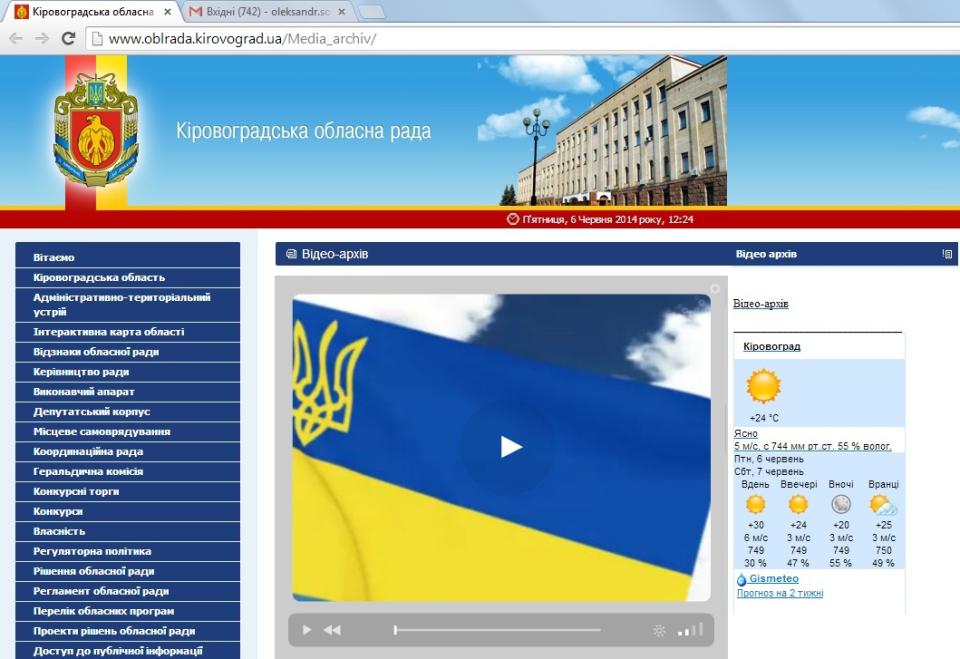 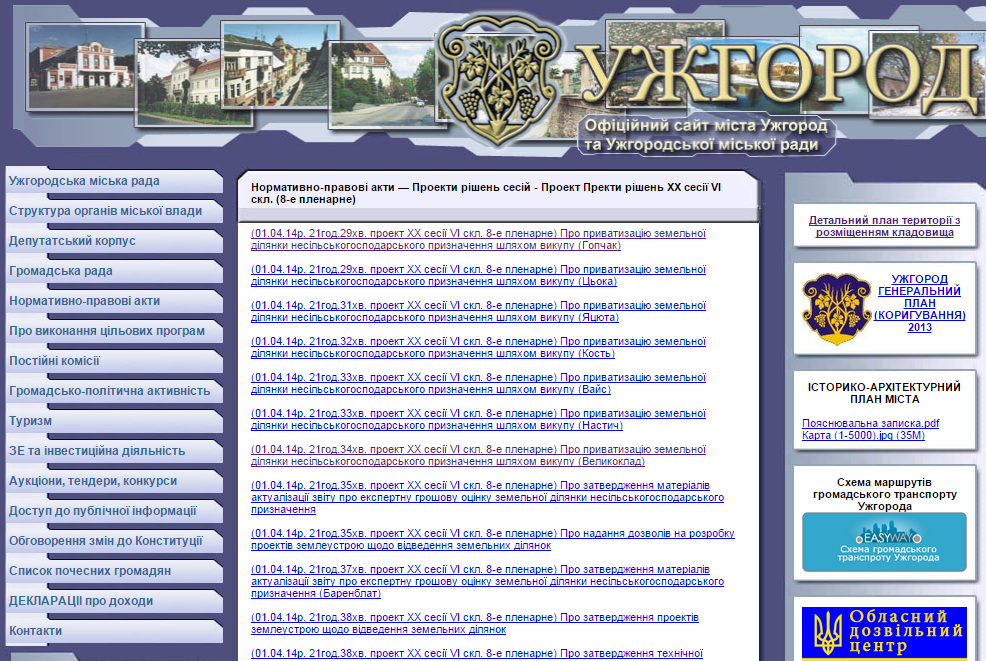 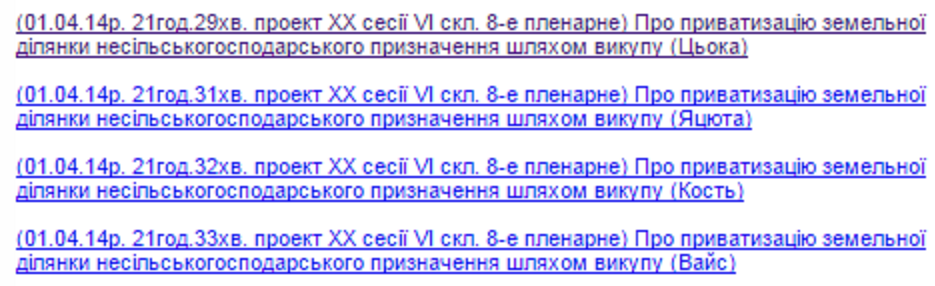 Оприлюднення протоколів виконкому
Регламент ради або регламент виконавчого комітету ради, може передбачати публічне розміщення протоколів виконавчого комітету
Приклад з Деснянської районної ради в м.Чернігові:
Доступ до протоколів виконкому
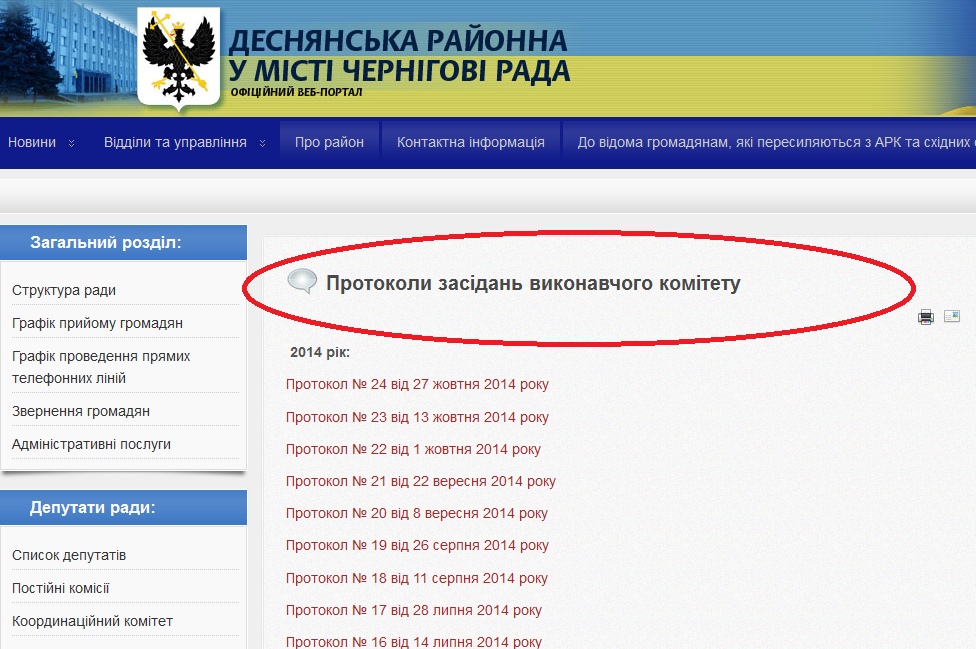 Контроль за депутатськими зверненням
Регламент ради може передбачати оприлюднення на сайті ради
Приклад з Львівської обласної ради:
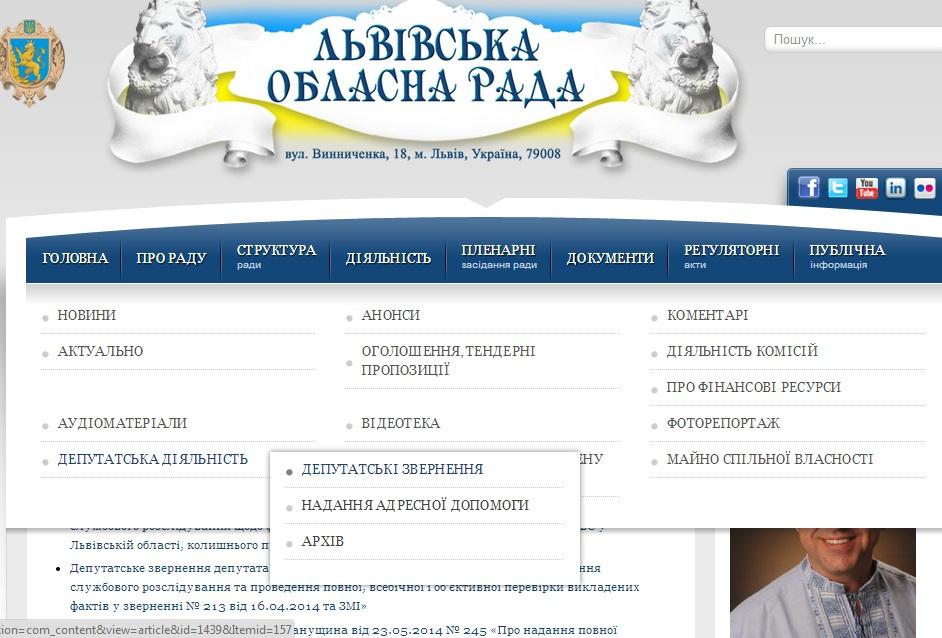 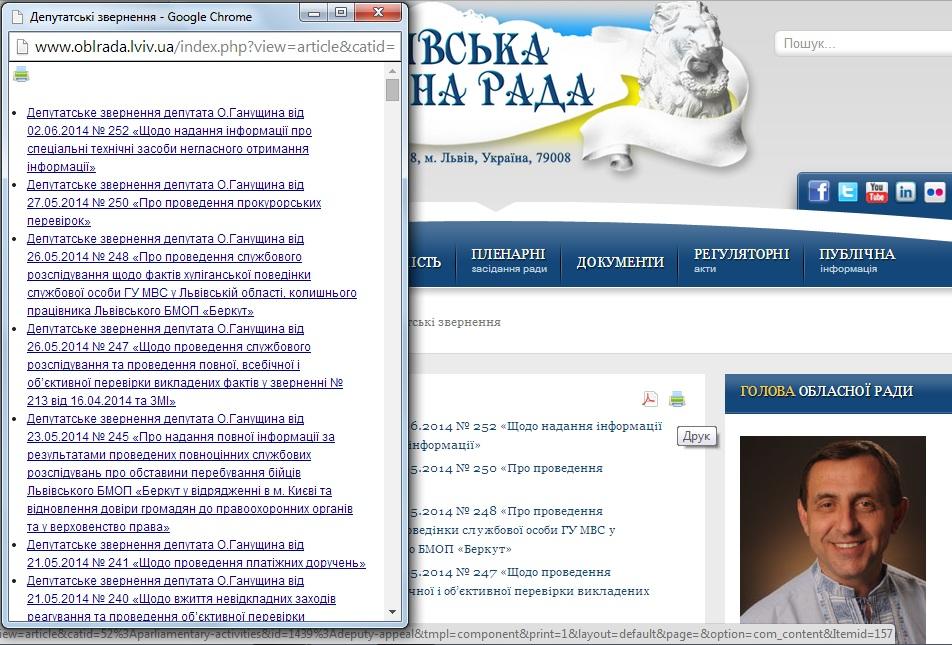 Офіційна сторінка депутата
Регламент ради, рішення про веб-сайт ради або порядок реалізації інформаційного висвітлення може передбачати наявність офіційної сторінки кожного депутата ради
Приклад з Бердянської міської ради:
Біографія, приймальня та блог – все разом
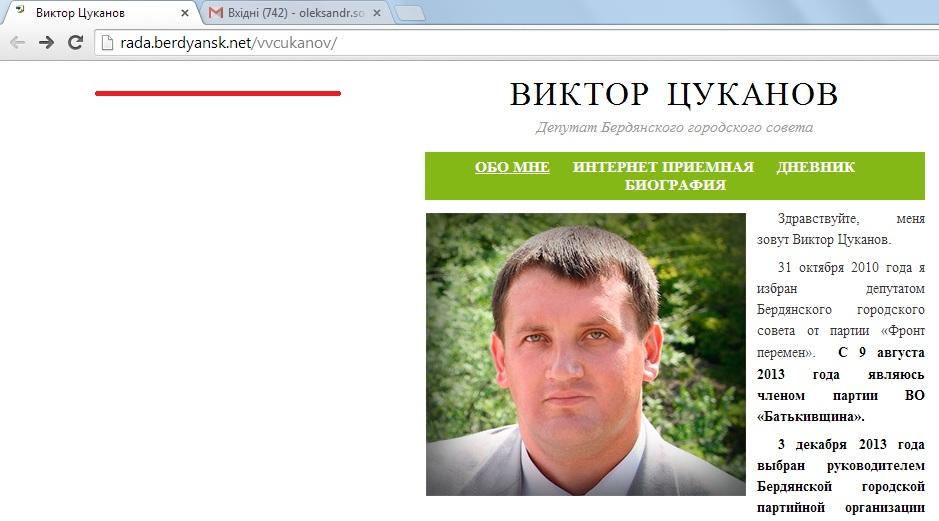 Стенограми засідань
Відповідно до п.13 ч. 2 ст.19 ЗУ Про статус депутатів місцевих рад, місцеві депутати мають право знайомитися з текстами виступів у стенограмах ради та її органів до їх опублікування. Отже, в тих радах, які ведуть стенограми, вони повинні опубліковуватися. Найкращий спосіб це зробити – сайт.
Приклад з ради:
Звукозапис (.mp3) та текстовий запис (.pdf)
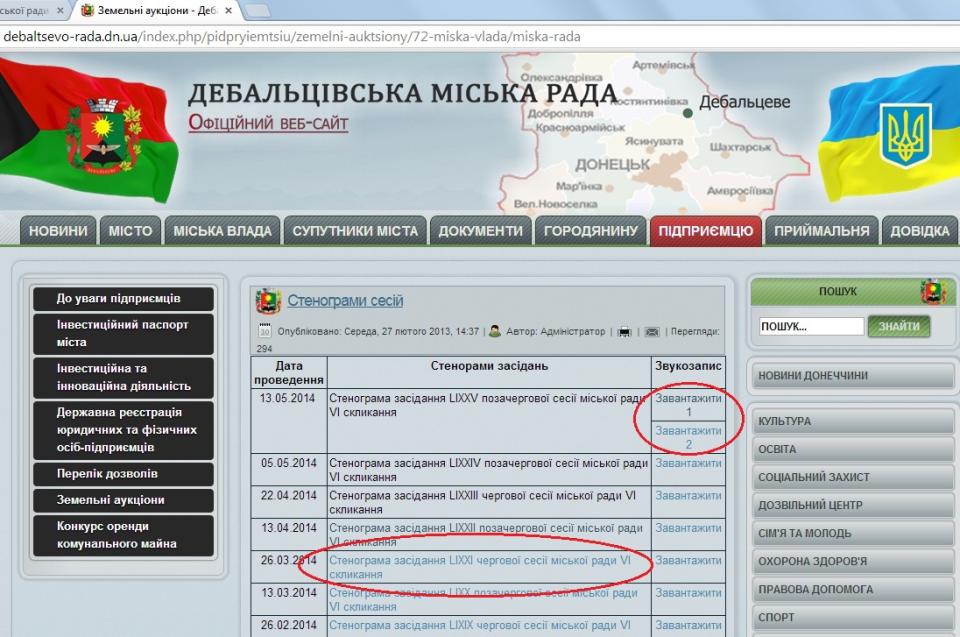 Доступ до голосувань депутатами
В тих радах, в яких голосування здійснюється картками, можна вивести результати голосувань в публічний доступ
Приклад з Миколаївської міськради:
Розміщено голосування по кожному питанню
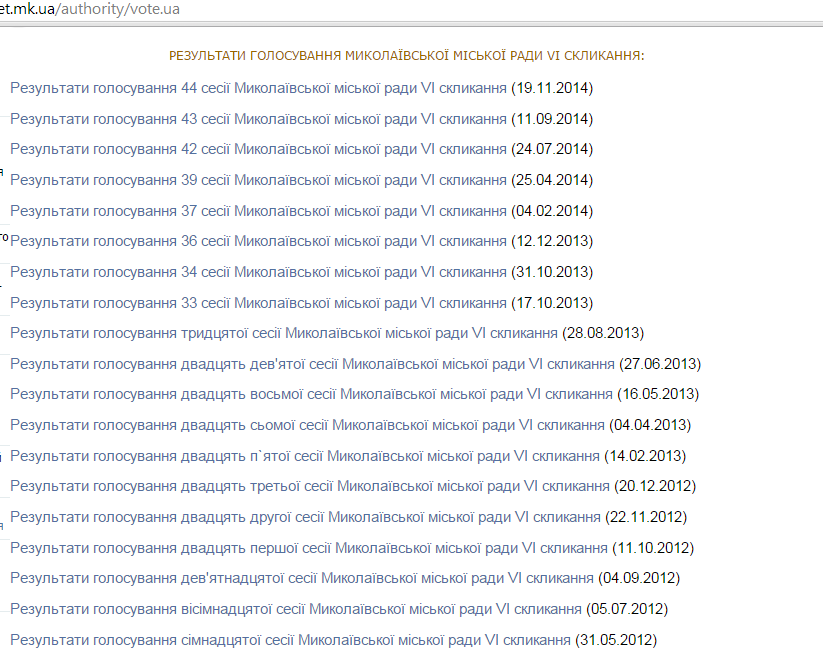 Поіменна позиція голови та депутатів
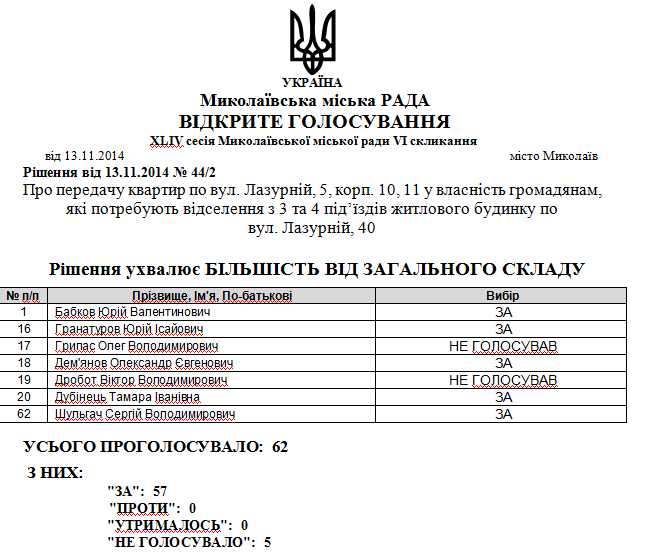 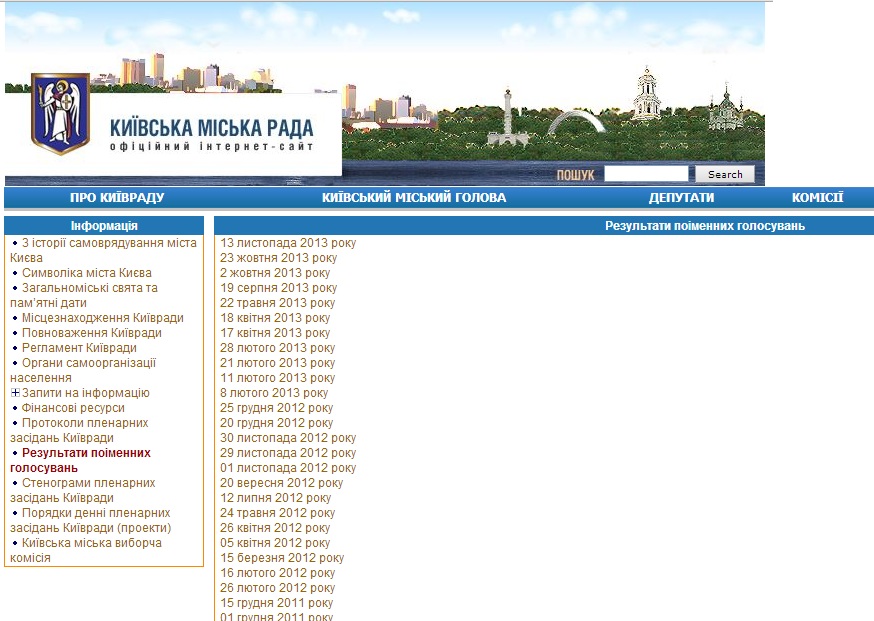 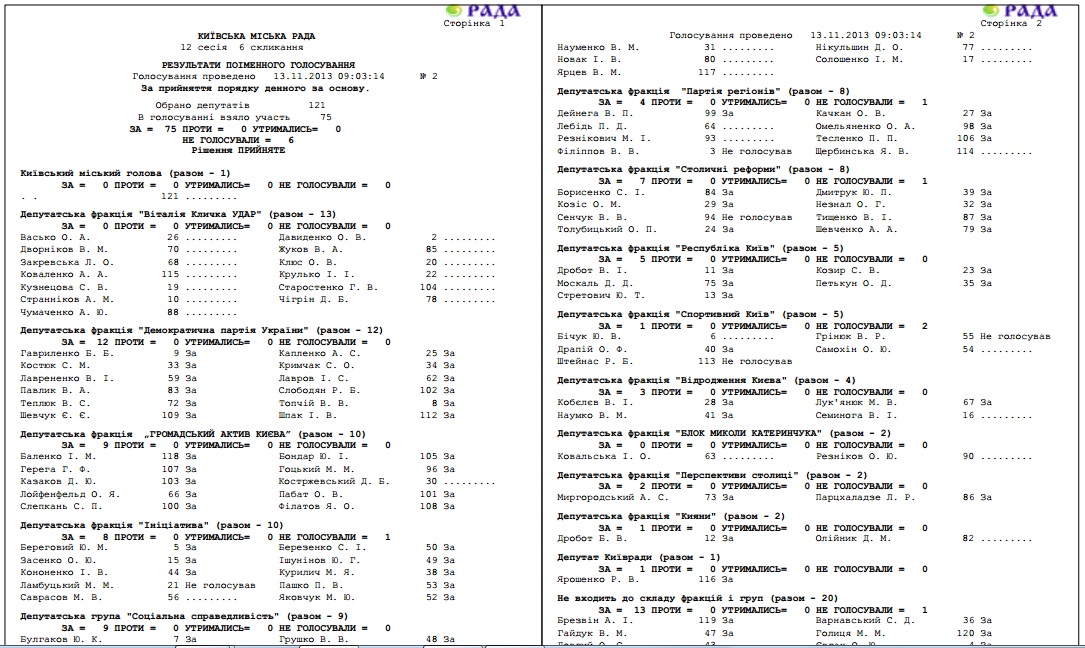 Список помічників депутатів
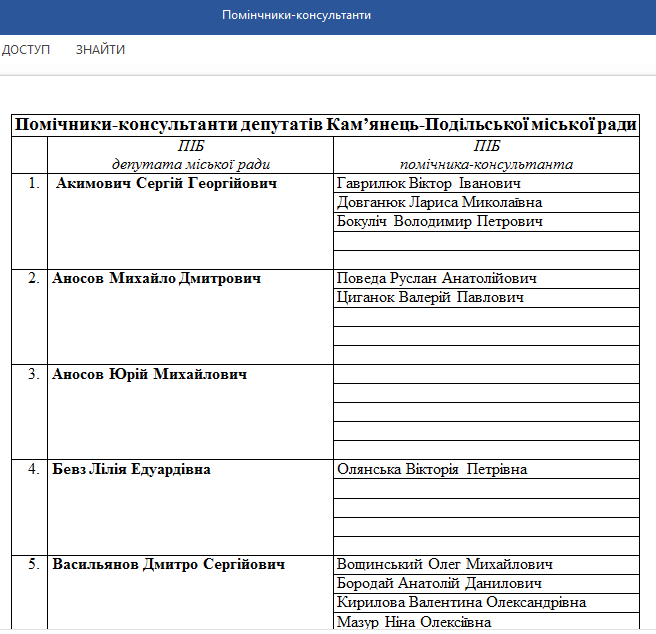 Отже, найпоширеніші форми громадського контролю:
ТВ, радіо та он-лайн трансляції;
e-mail підписка на оновлення сайту ради;
розміщення депутатських звернень та звітів;
доступ до протоколів виконкому;
розміщення результатів голосувань;
офіційна веб-сторінка депутата;
відкритий реєстр громадських слухань, місцевих ініціатив, загальних зборів за місцем проживання, протоколів, матеріалів їх проведення;
оприлюднення стенограм, аудіозаписів засідань ради, виконкому, президії ради тощо.
Дякую за увагу !
Олександр Солонтай
office@ipo.org.ua
www.ipo.org.ua
т./ф. 278-55-16
068-790-11-00
050-411-20-48
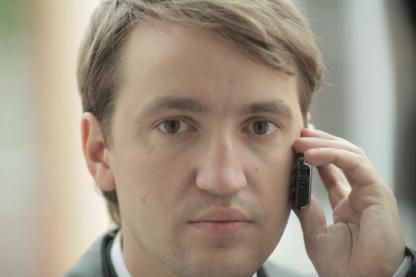 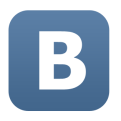 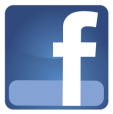 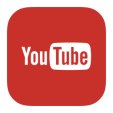 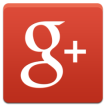 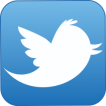 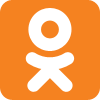 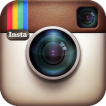